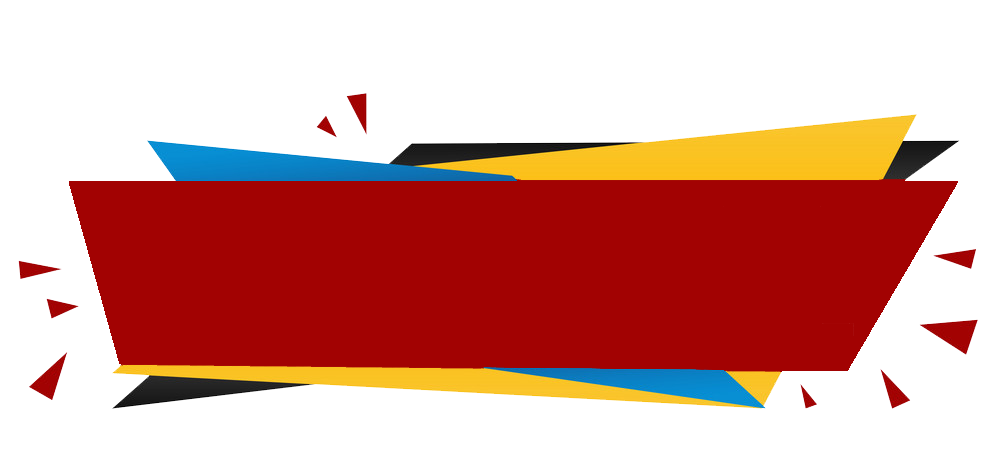 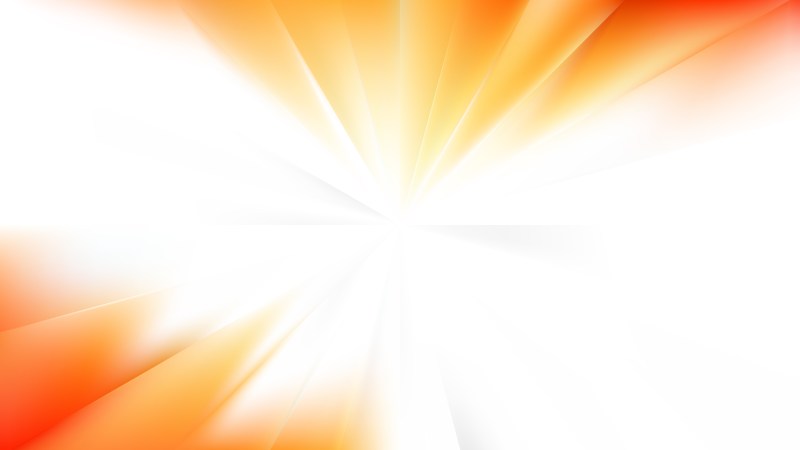 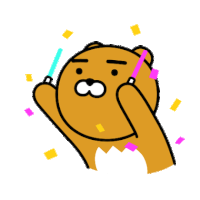 คู่มือการใช้งาน
ระบบการเรียนออนไลน์ SMS สำหรับ Smart Phone
โรงเรียนมารีย์อนุสรณ์  บุรีรัมย์
ขั้นตอนการใช้งาน การเรียนออนไลน์ บนมือถือบน SMART PHONE
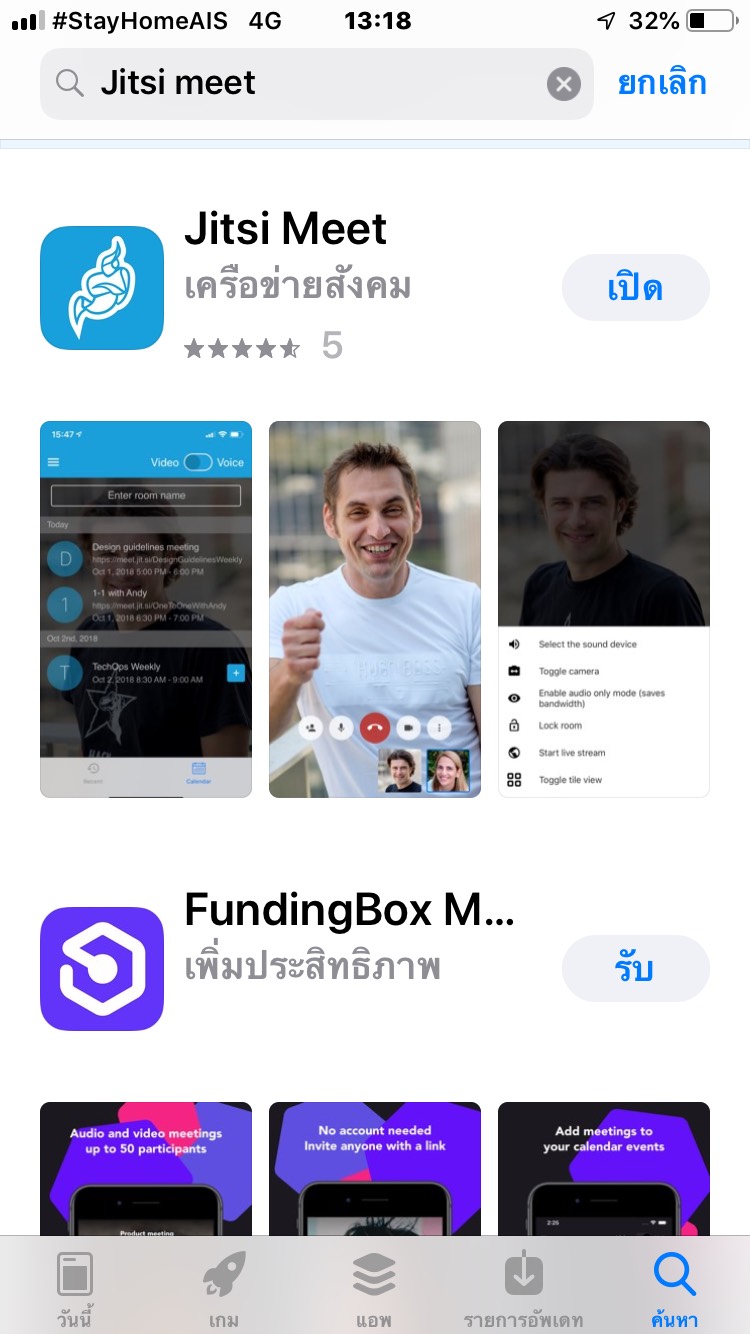 ให้นักเรียน Download Application
              jitsi meet  พร้อมติดตั้ง
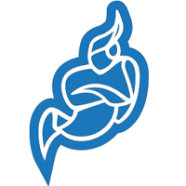 https://portaltst.thebrightgroupthailand.com
หรือเว็บไซต์ โรงเรียน www.ms.ac.th
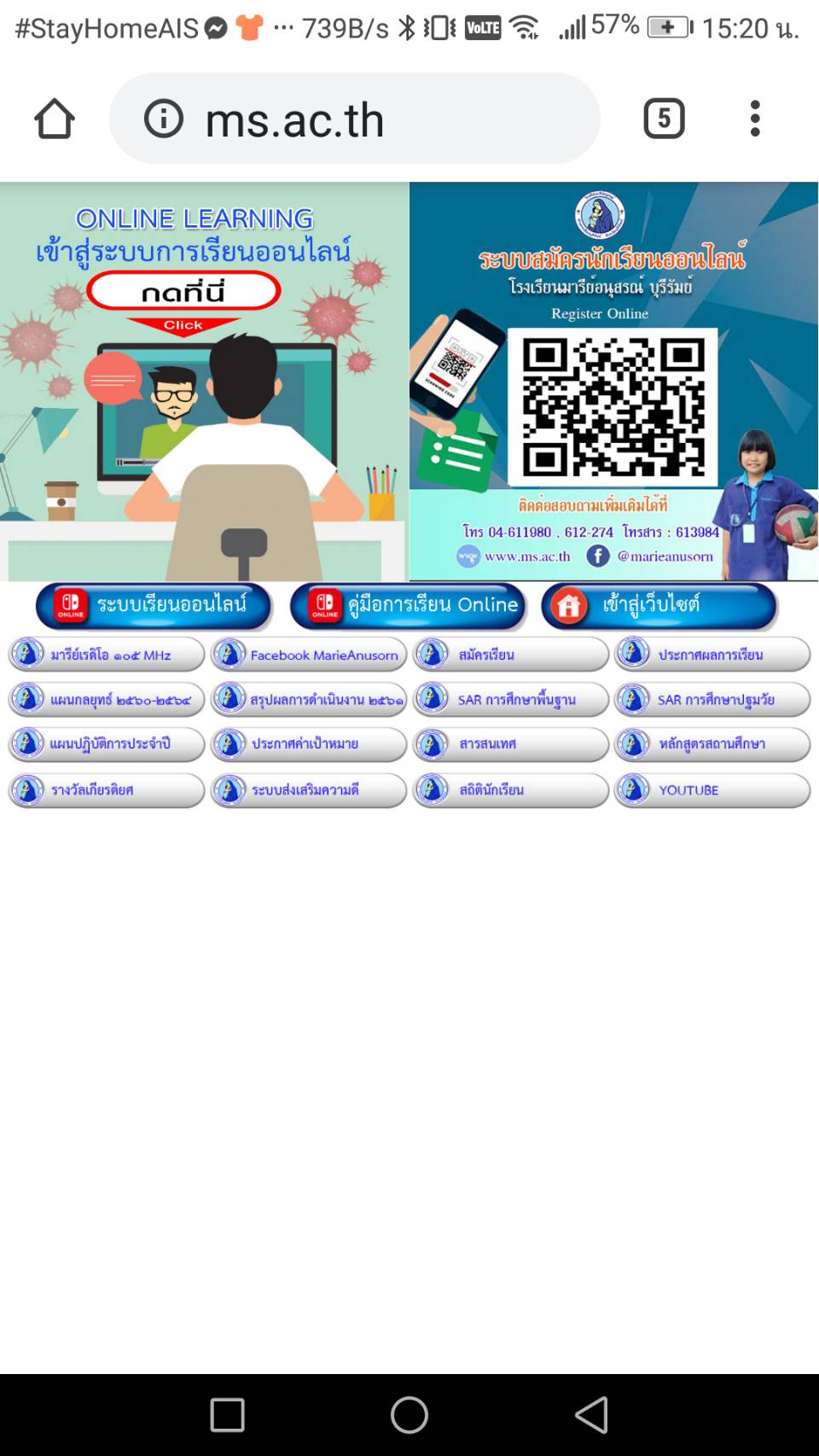 คลิกเข้าสู่ ระบบการเรียนออนไลน์
ให้นักเรียนกรอก User และ PasswordUser : ให้กรอกรหัสประจำตัวนักเรียนใส่ตัว s นำหน้า เช่น s15472Password : ให้กรอกรหัสประจำตัวนักเรียนใส่ตัว p นำหน้า เช่น p15472            สามารถดูรหัสประจำตัวนักเรียนบนบัตรประจำตัว
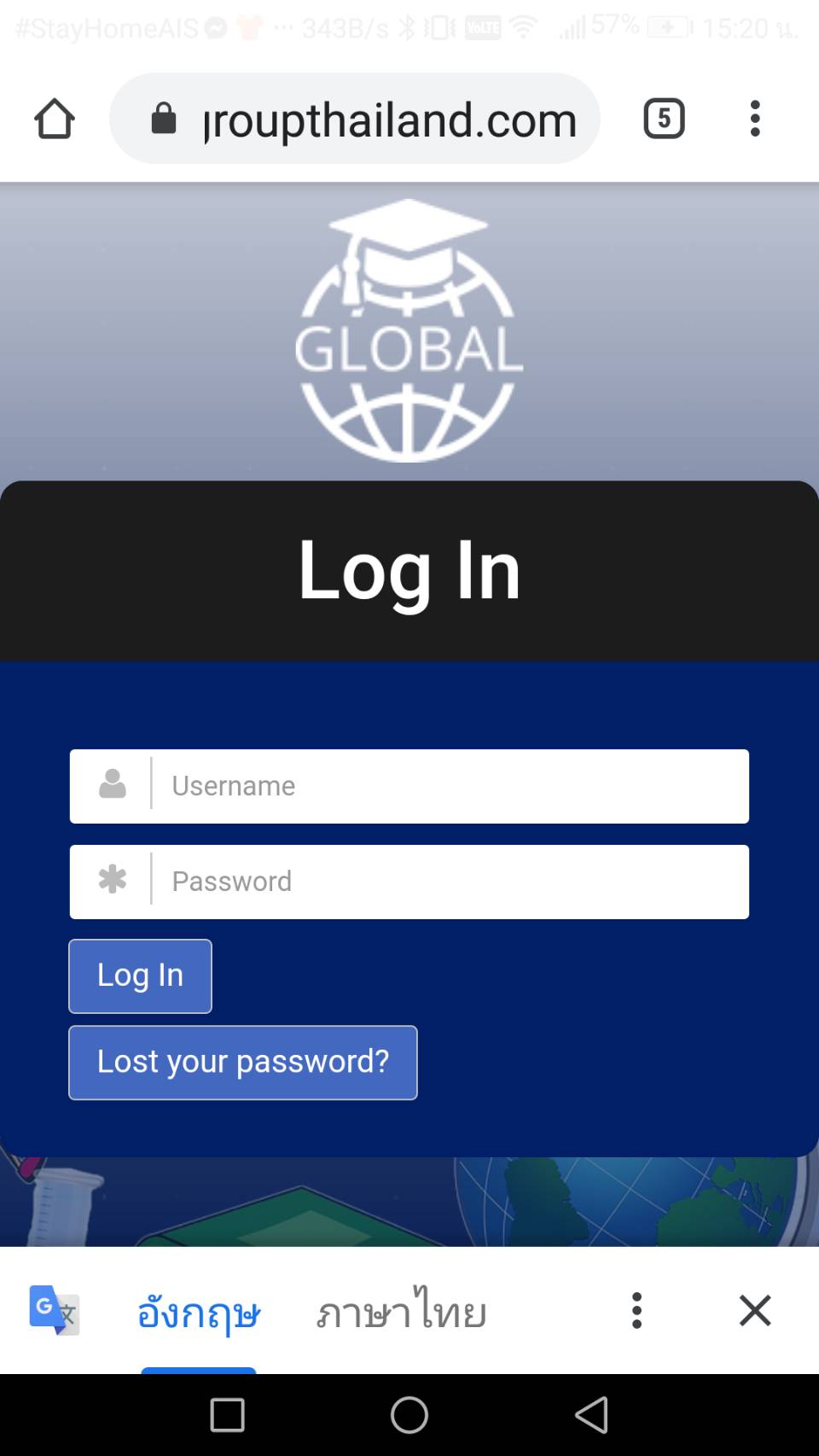 UserName:
Password:
คลิกดูเพื่อดูแถบเมนู
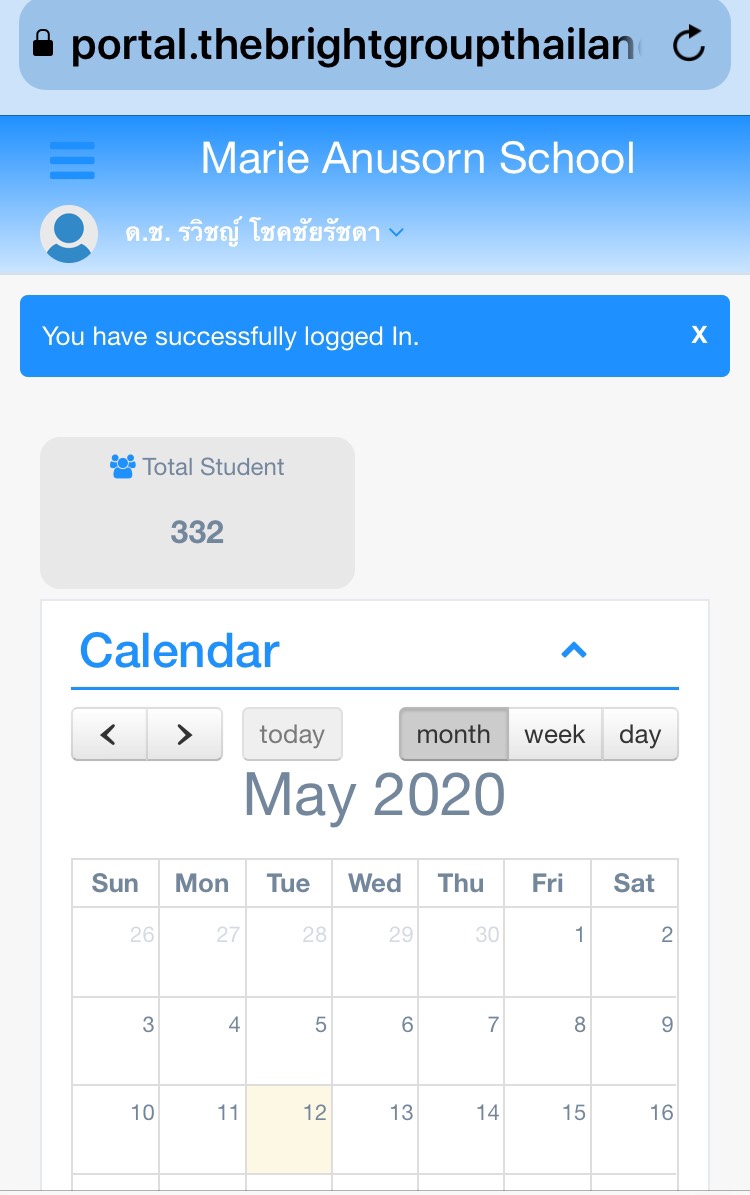 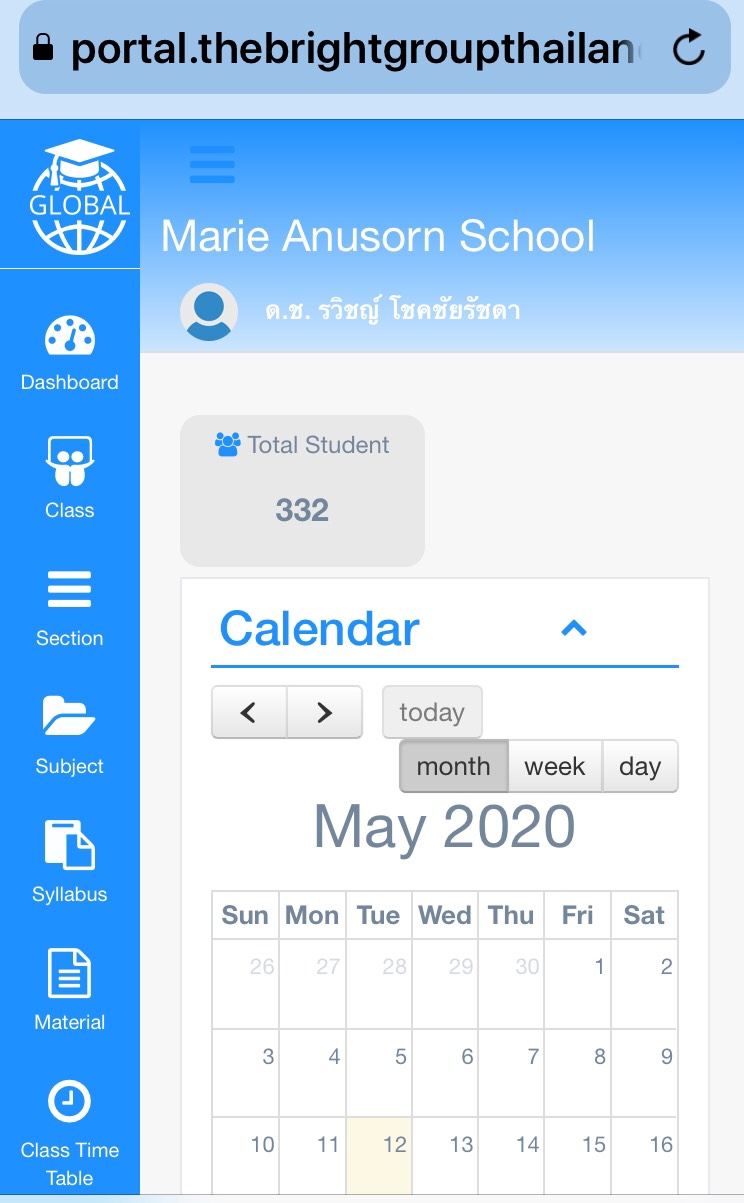 เข้าสู่หน้าจอระบบเรียนออนไลน์ SMS
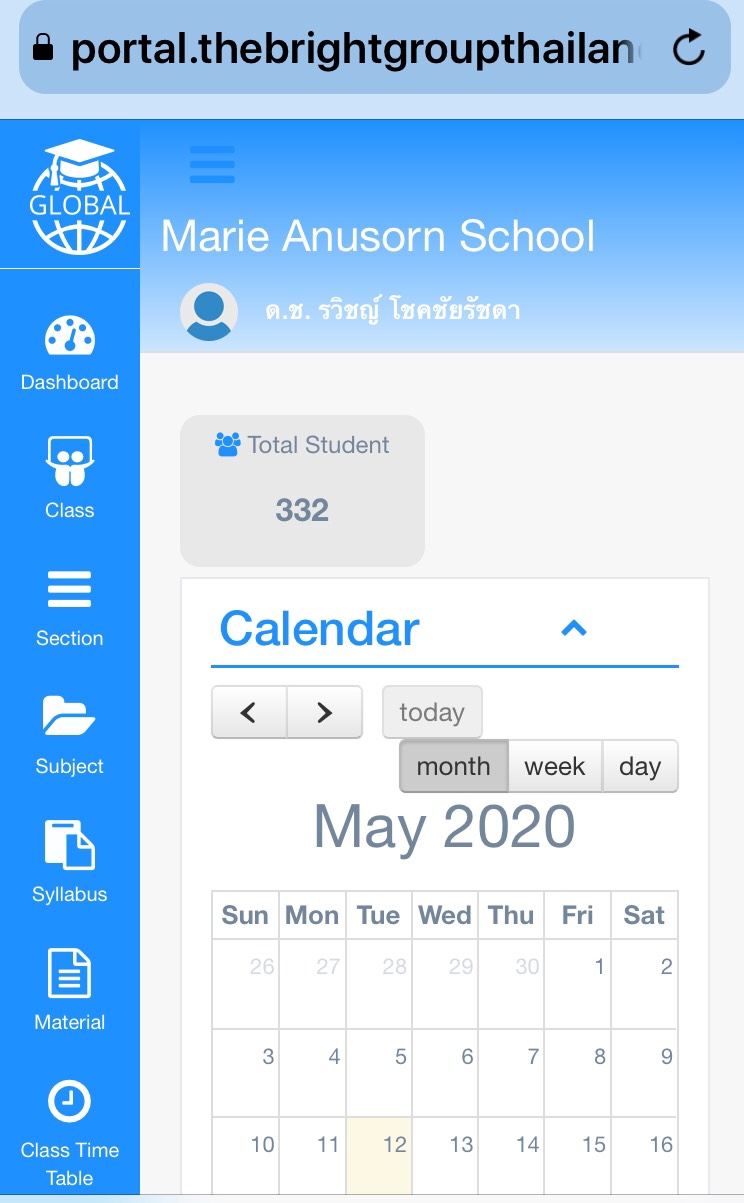 ชั้นเรียน

ห้องเรียน

รายวิชา

กำหนดการสอน

คู่มือการสอน

ตารางเวลาเรียน  (ใช้ในการเข้าเรียนทุกวัน)
รายละเอียดชั้นเรียน
รายละเอียดรายวิชา
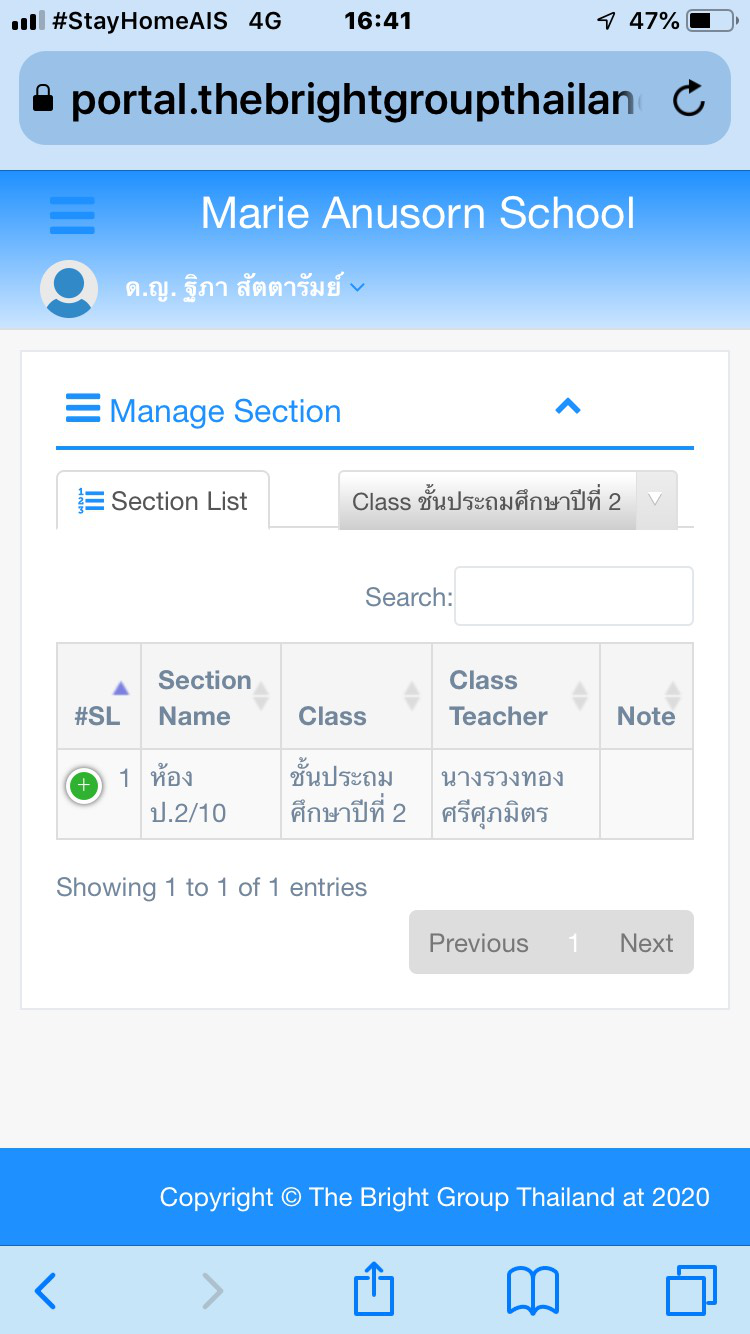 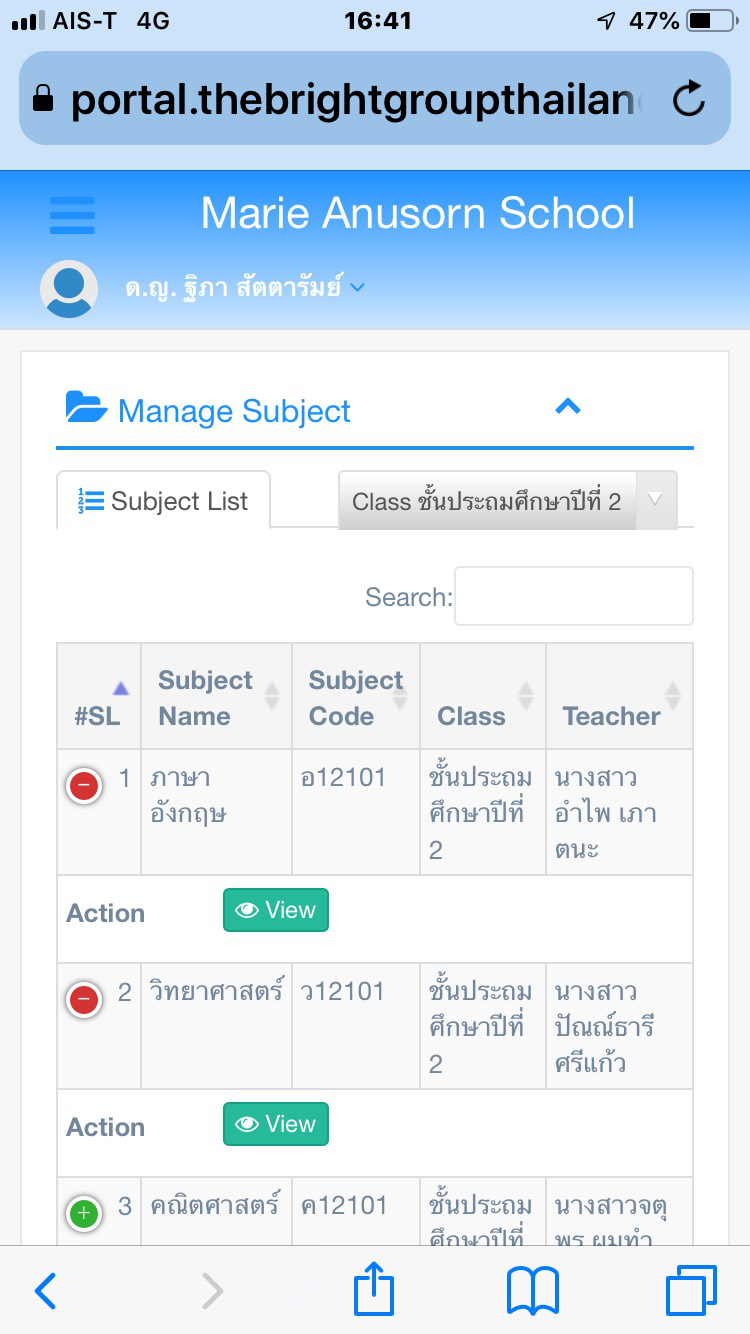 2
ขั้นตอนการดูและโหลดหัวข้อการเรียนการสอนรายวิชา ( Syllabus )
2.1 คลิกเมนู
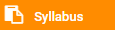 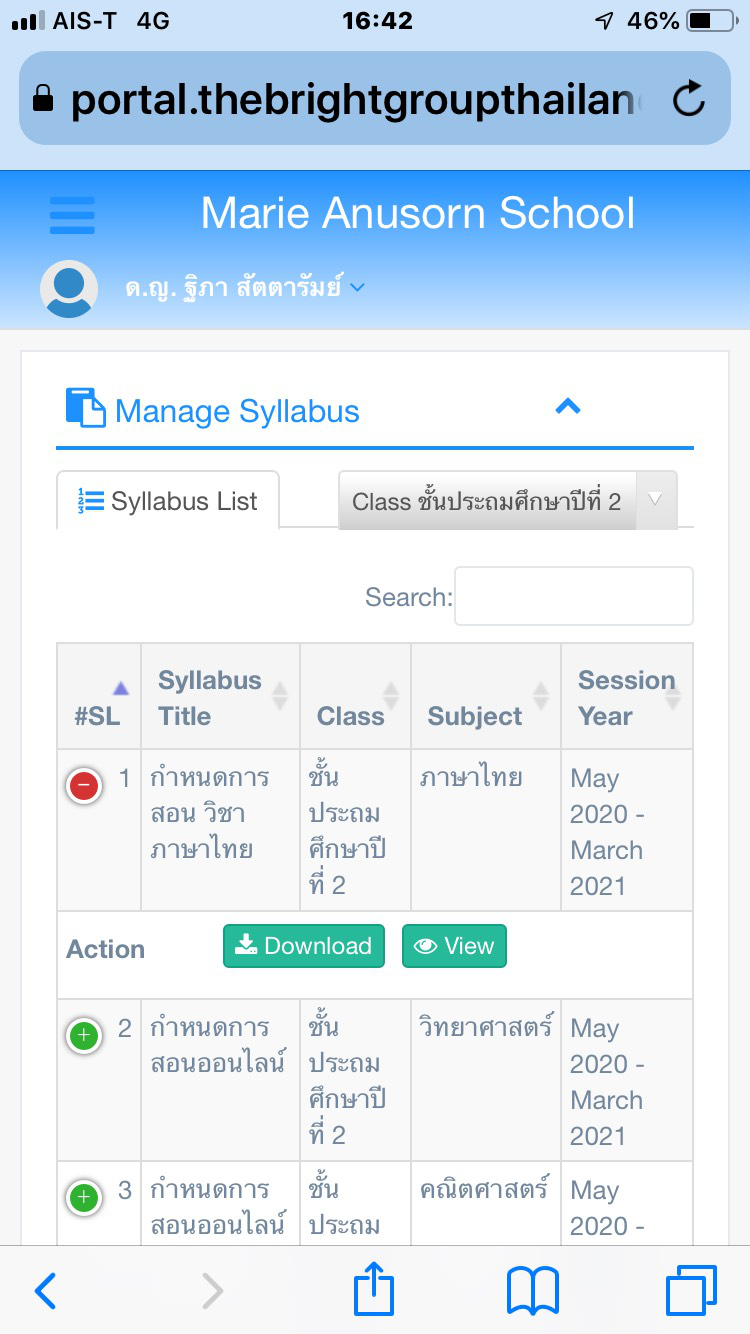 2
ขั้นตอนการดูและโหลดหัวข้อการเรียนการสอนรายวิชา ( Syllabus )
2.3 คลิกปุ่ม
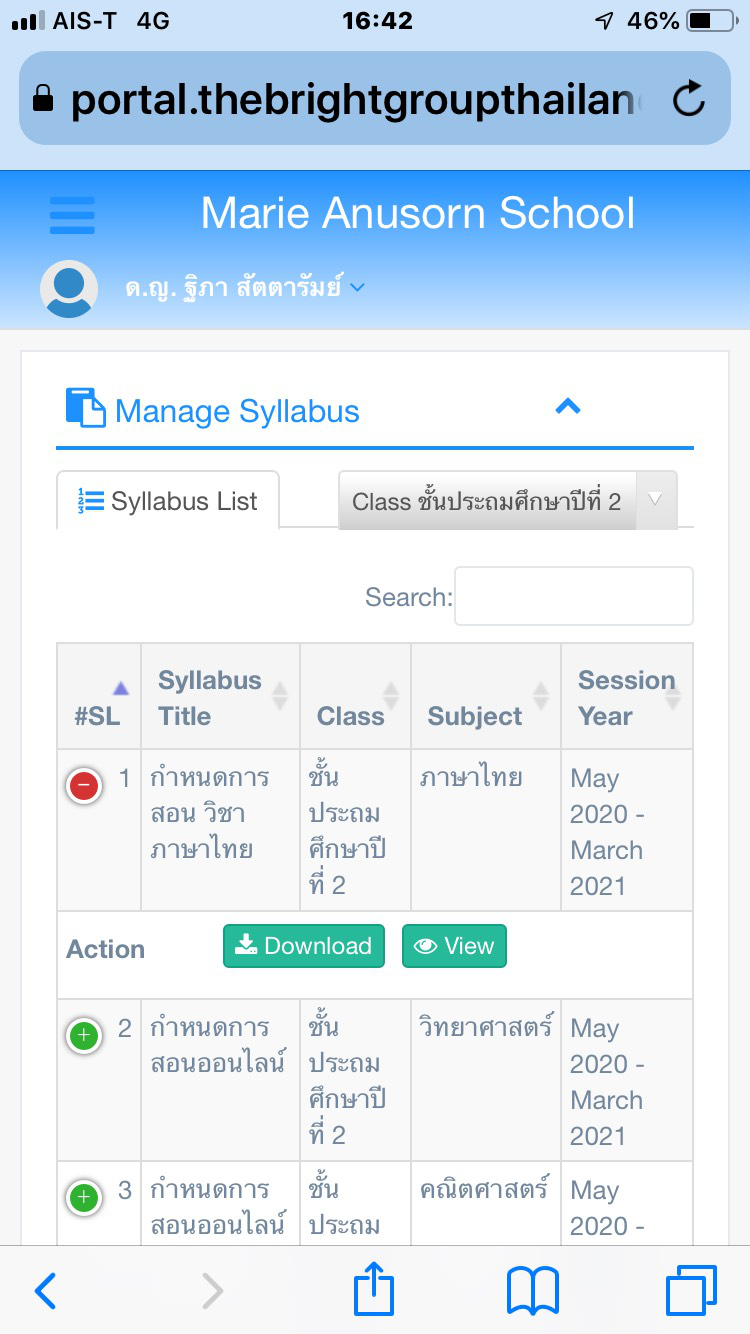 2.2 คลิกปุ่ม
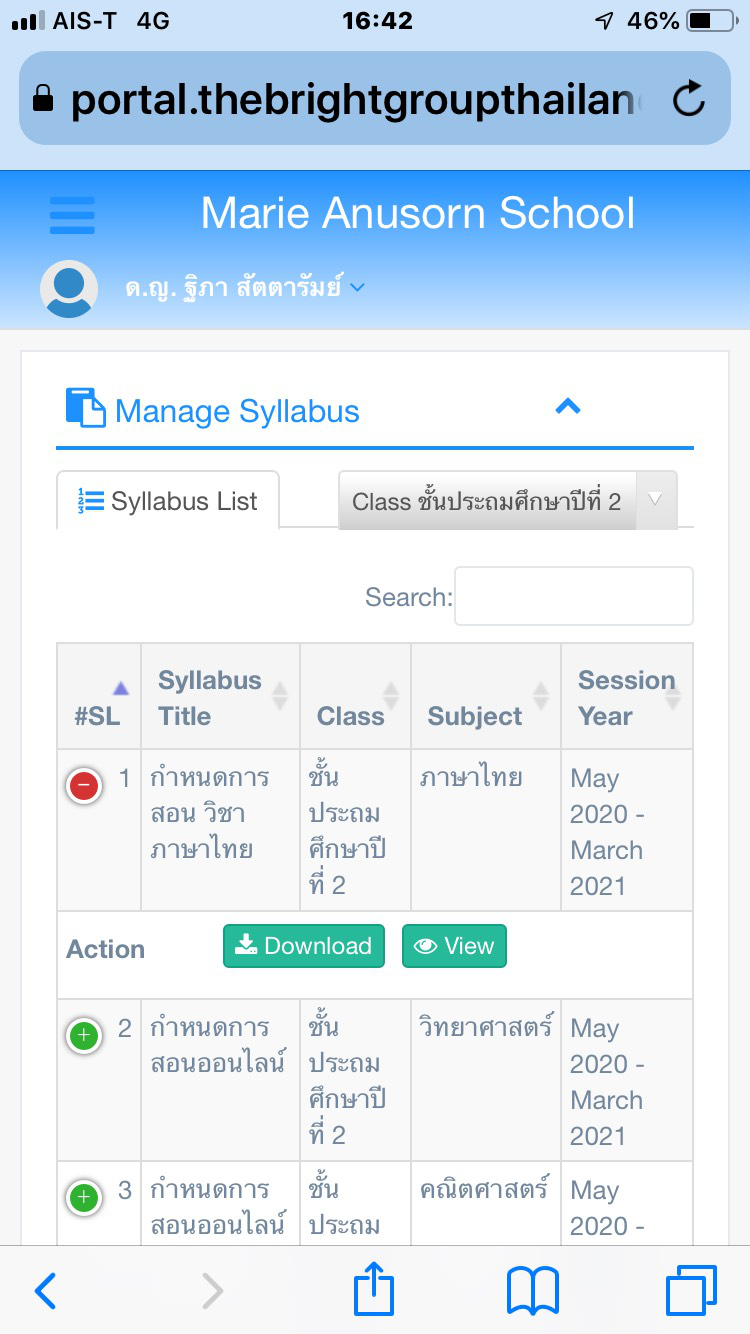 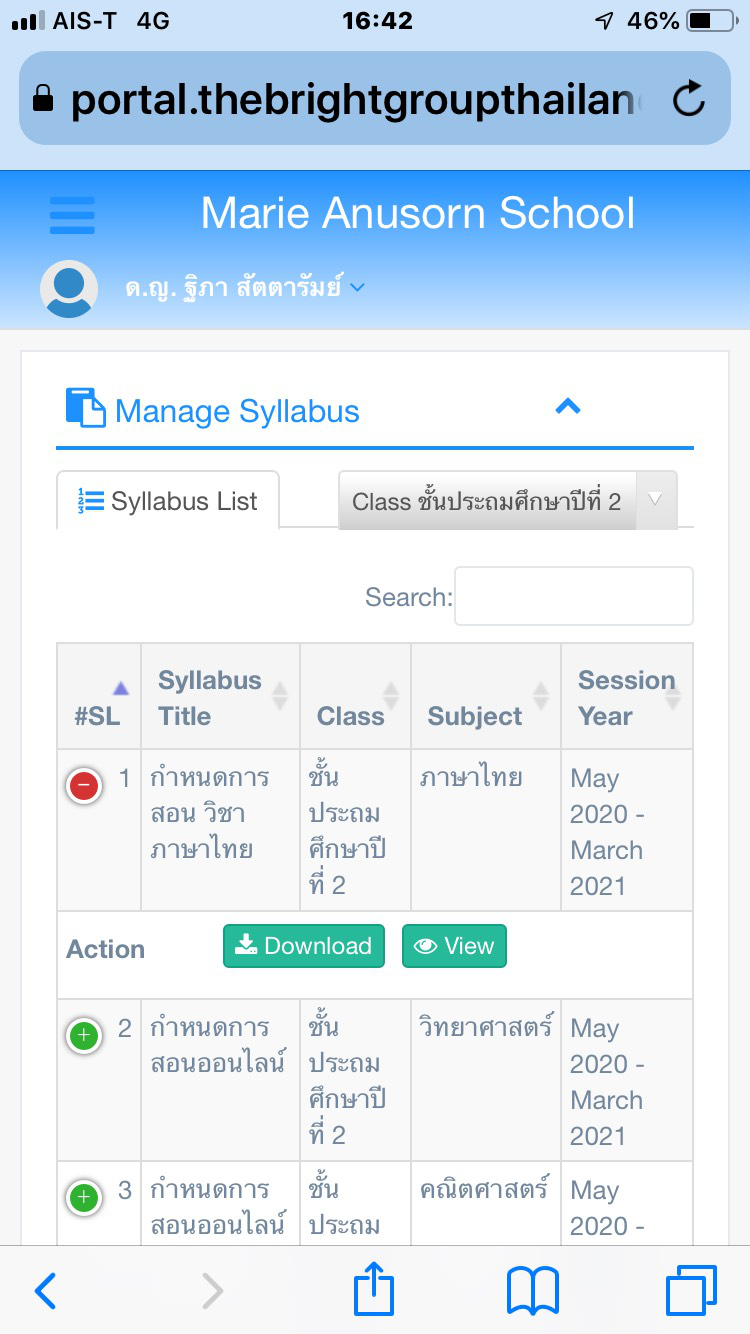 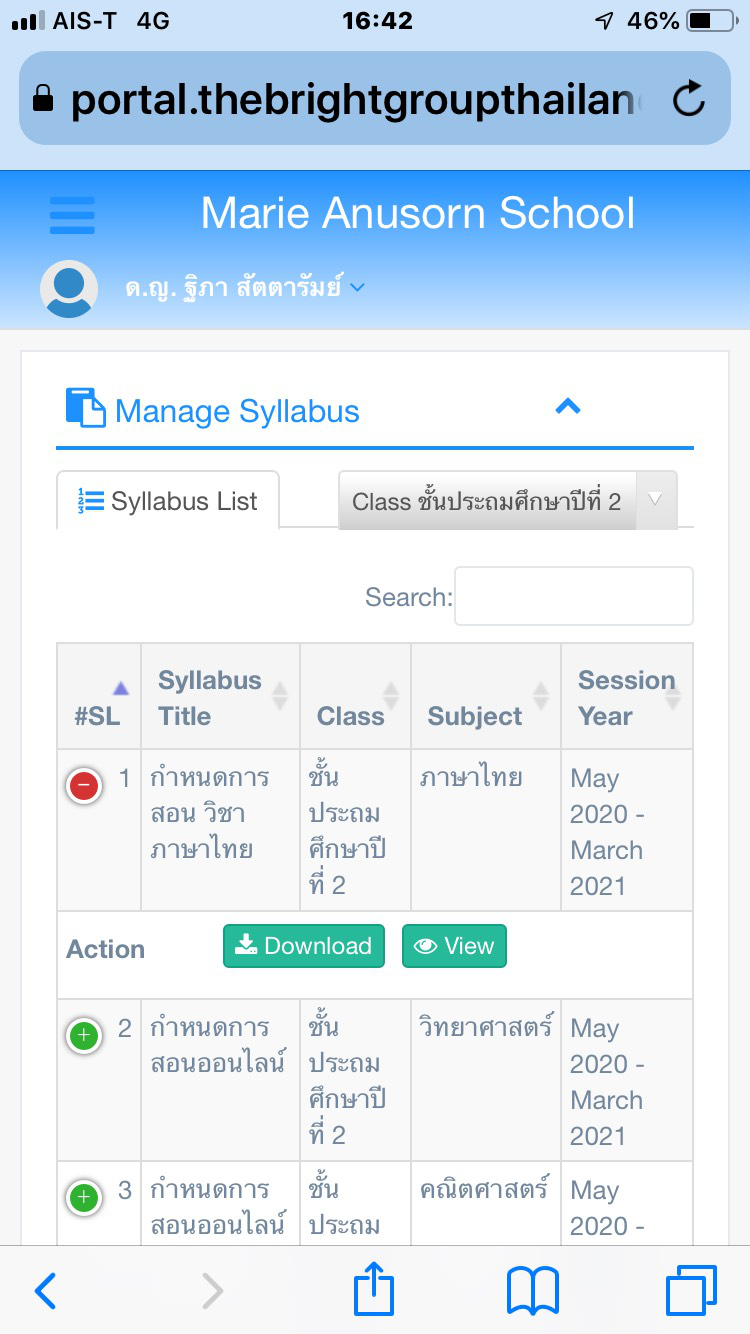 ขั้นตอนการดูและโหลดคู่มือการเรียนการสอนรายวิชา ( Material )
3
3.1 คลิกเมนู
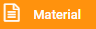 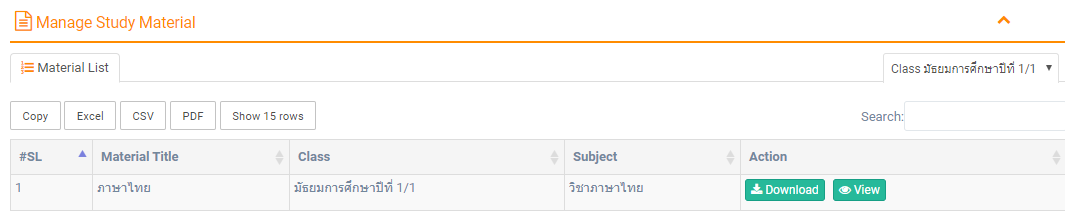 วิชาเรียน
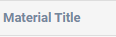 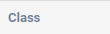 ชั้นเรียน
วิชา
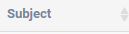 3
ขั้นตอนการดูและโหลดคู่มือการเรียนการสอนรายวิชา ( Material )
3.2 คลิกปุ่ม
เพื่อบันทึกข้อมูล
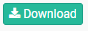 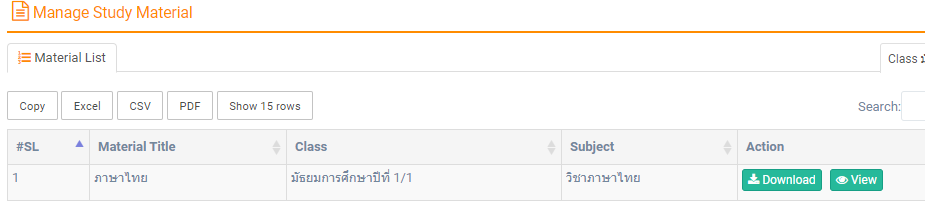 4
ขั้นตอนการดูตารางสอน ( Class Time Table )
4.1 คลิกเมนู
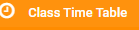 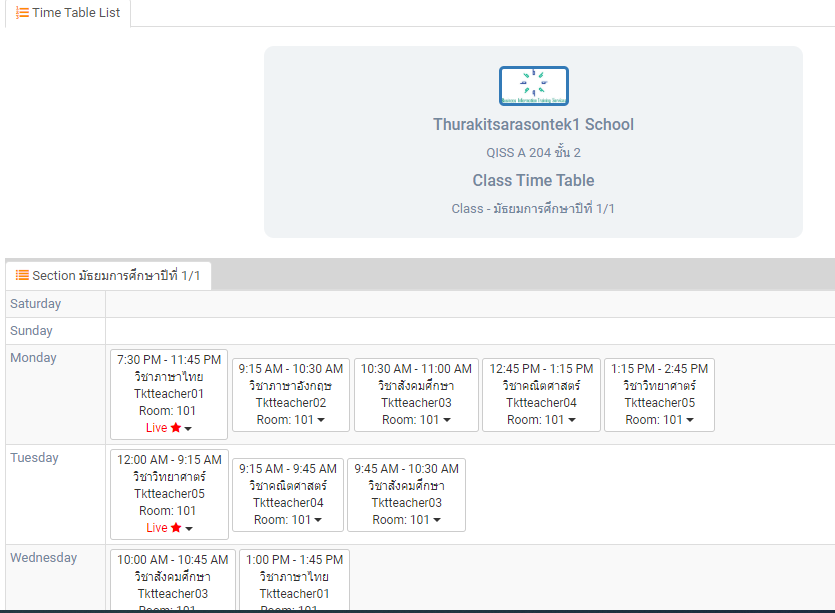 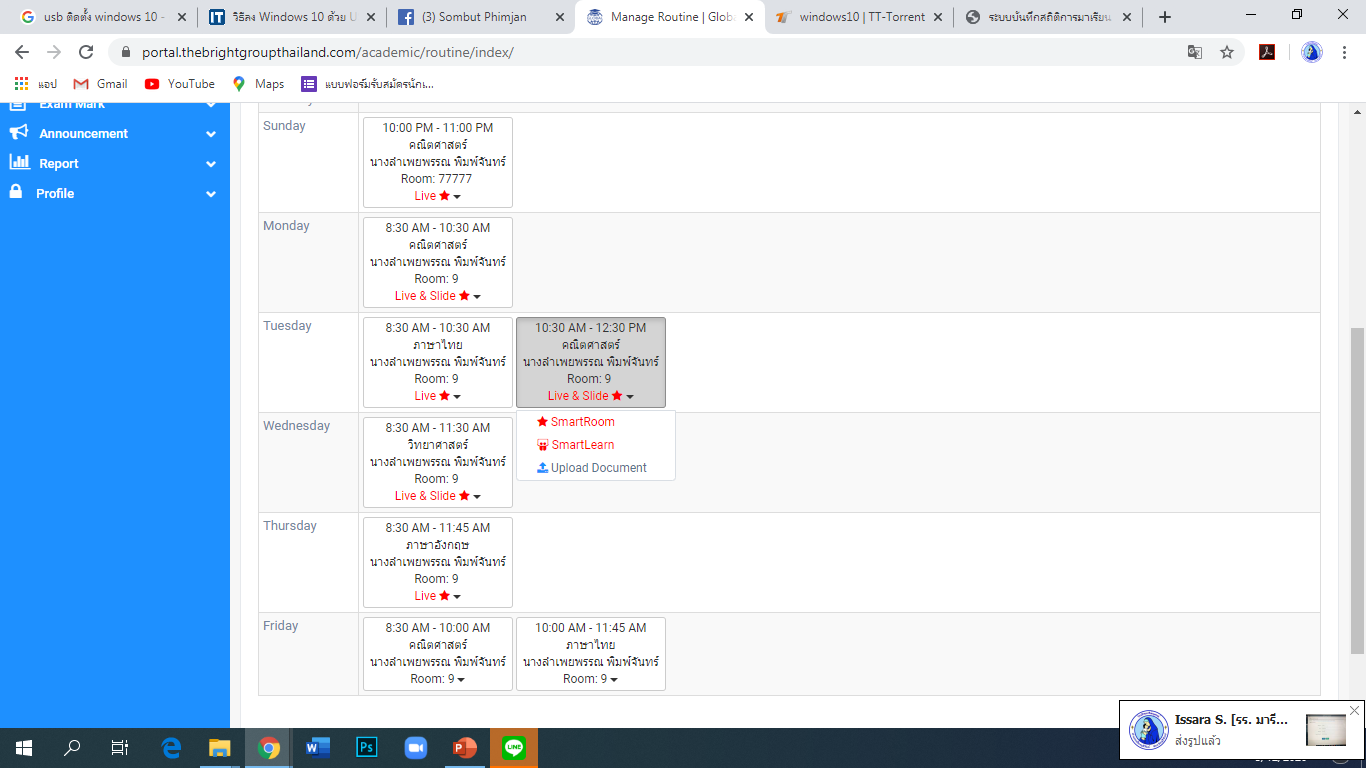 ให้นักเรียนคิกที่ตารางเรียนจะเข้าเรียนตาม วันและเวลา ที่กำหนด
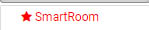 เข้าห้องเรียน แบบ LIVE
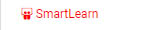 โหลดสื่อการสอน เรียนย้อนหลังได้
4
ขั้นตอนการดูตารางสอน และเข้าเรียนตามเวลา ( Class Time Table )
4.2 คลิกเมนู
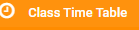 การเรียนออนไลน์ไลฟ์สดพบครูประจำชั้น
Live&Slide
Smartt Room
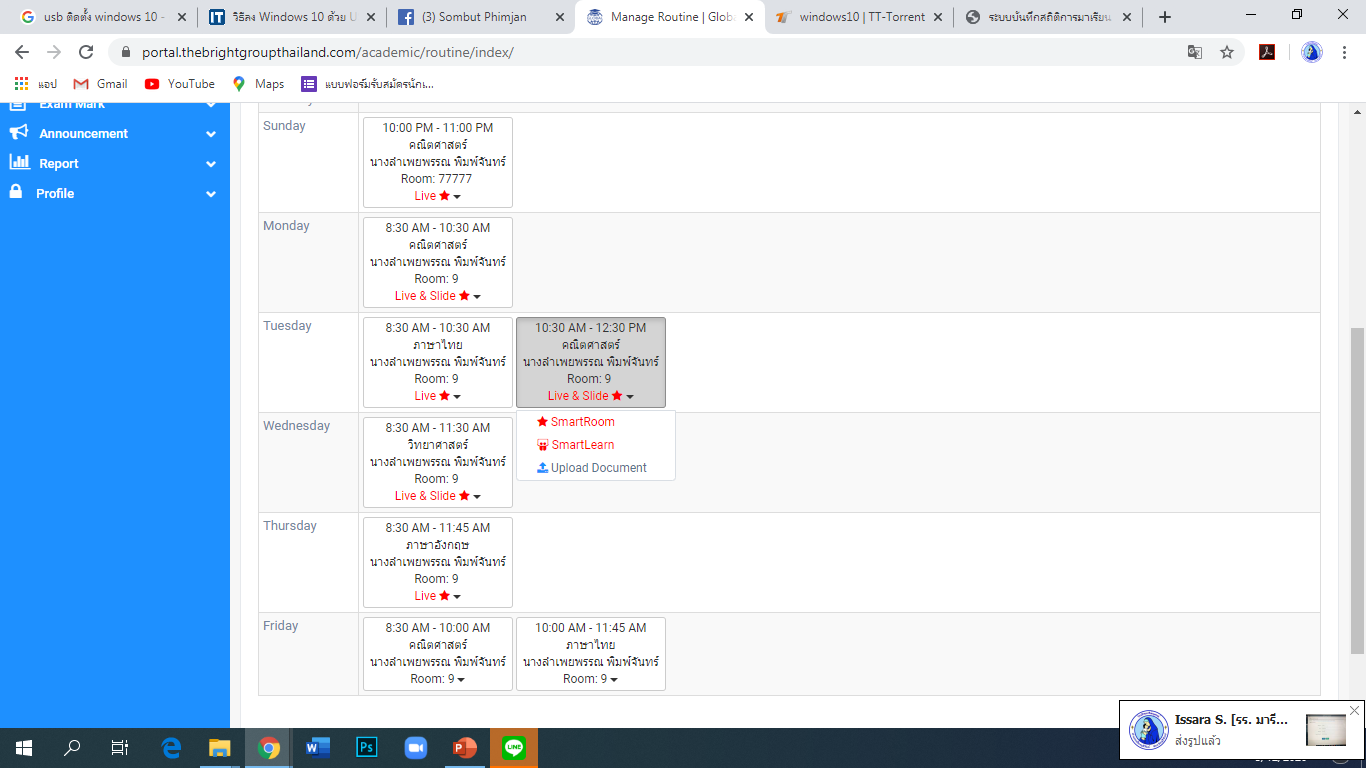 1
2
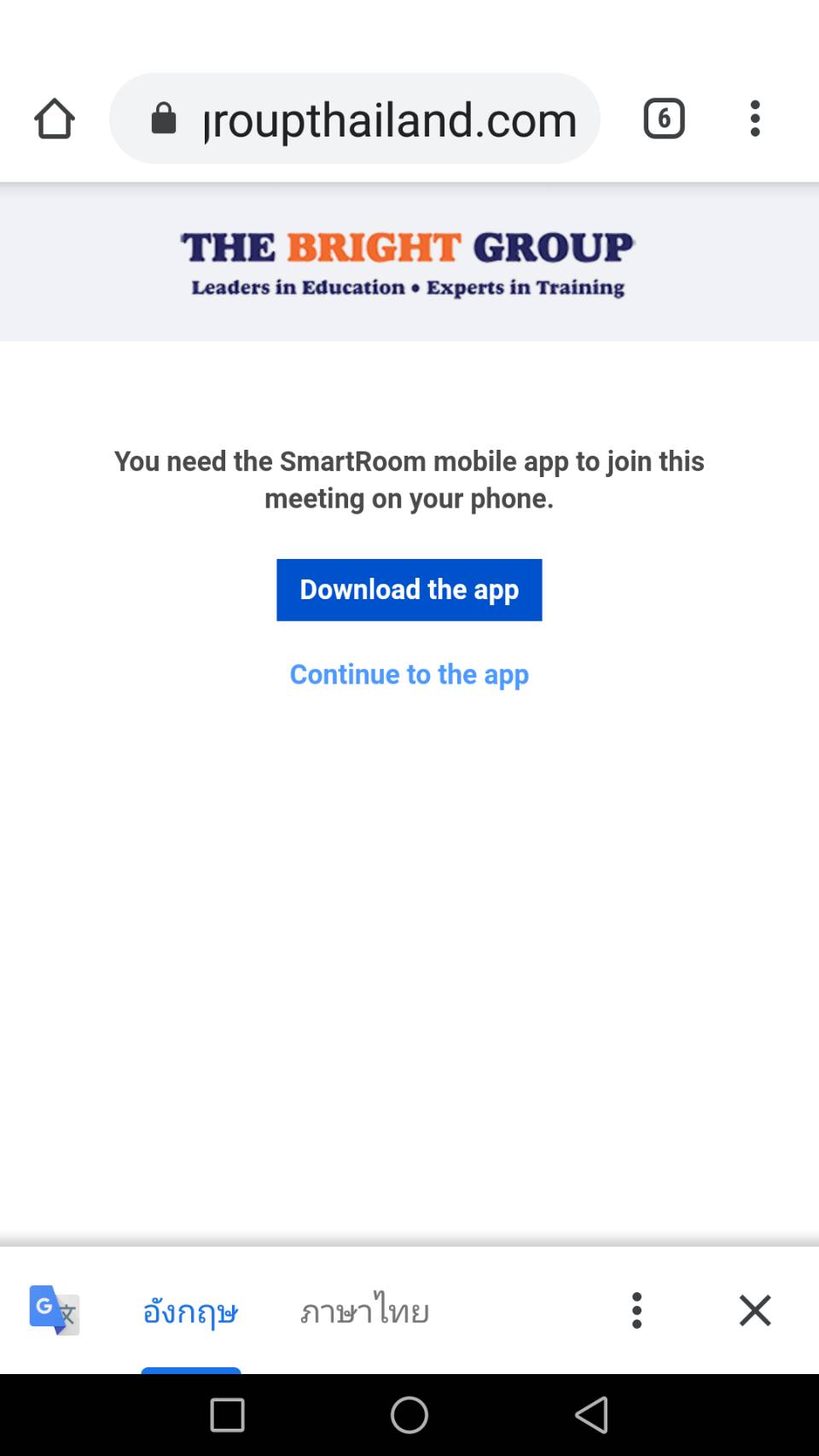 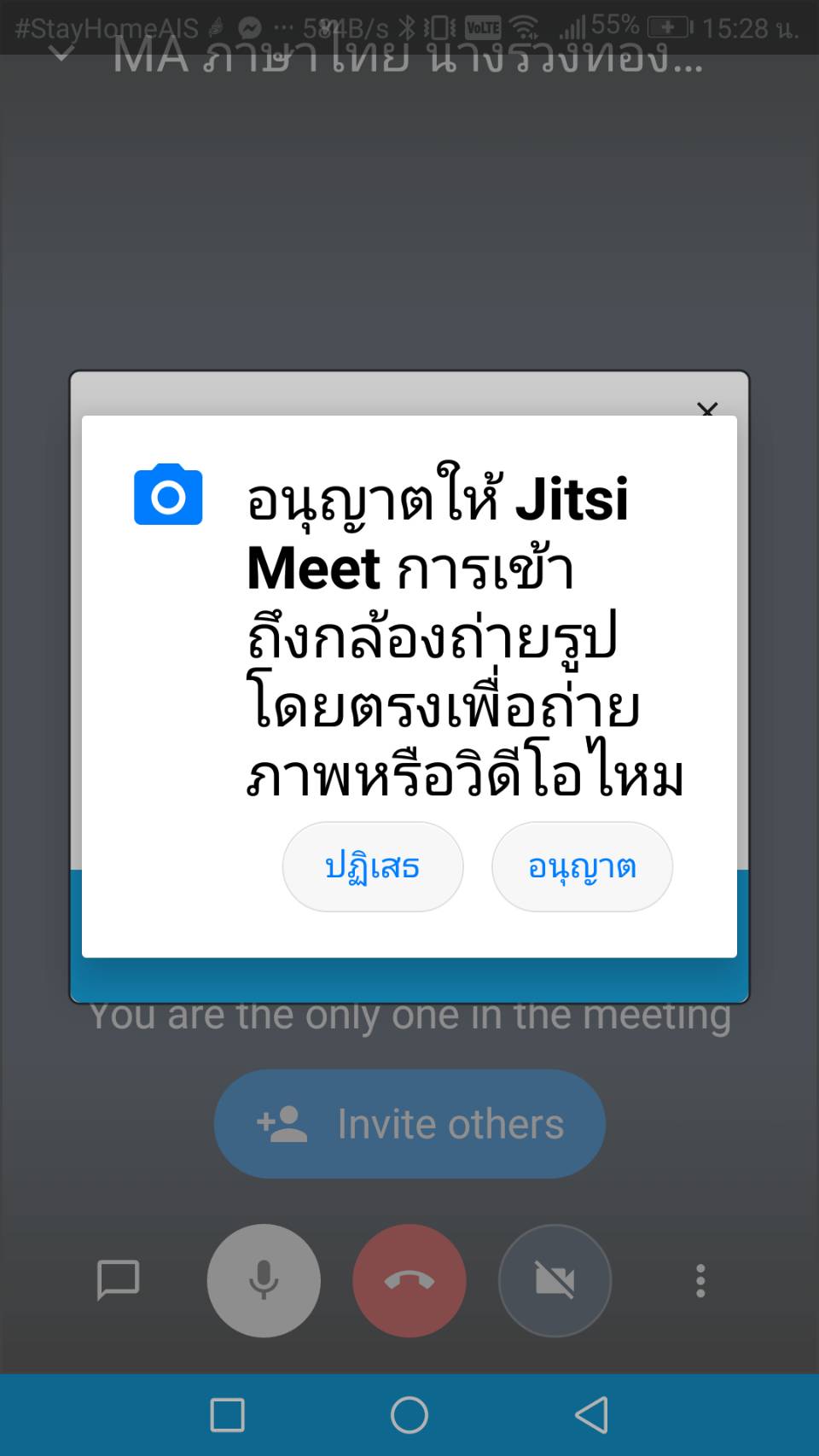 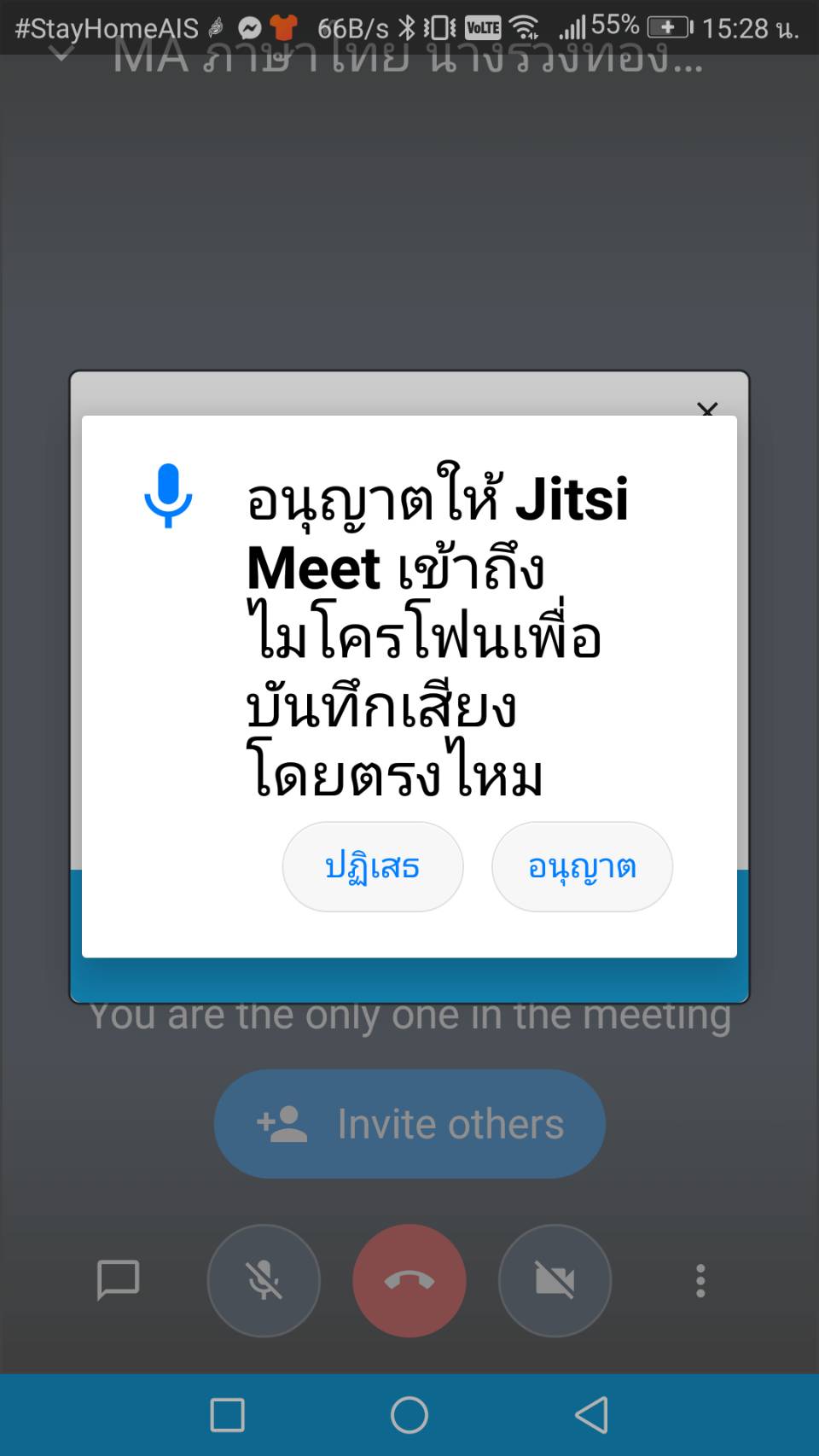 3
4
กด Continue the app
5
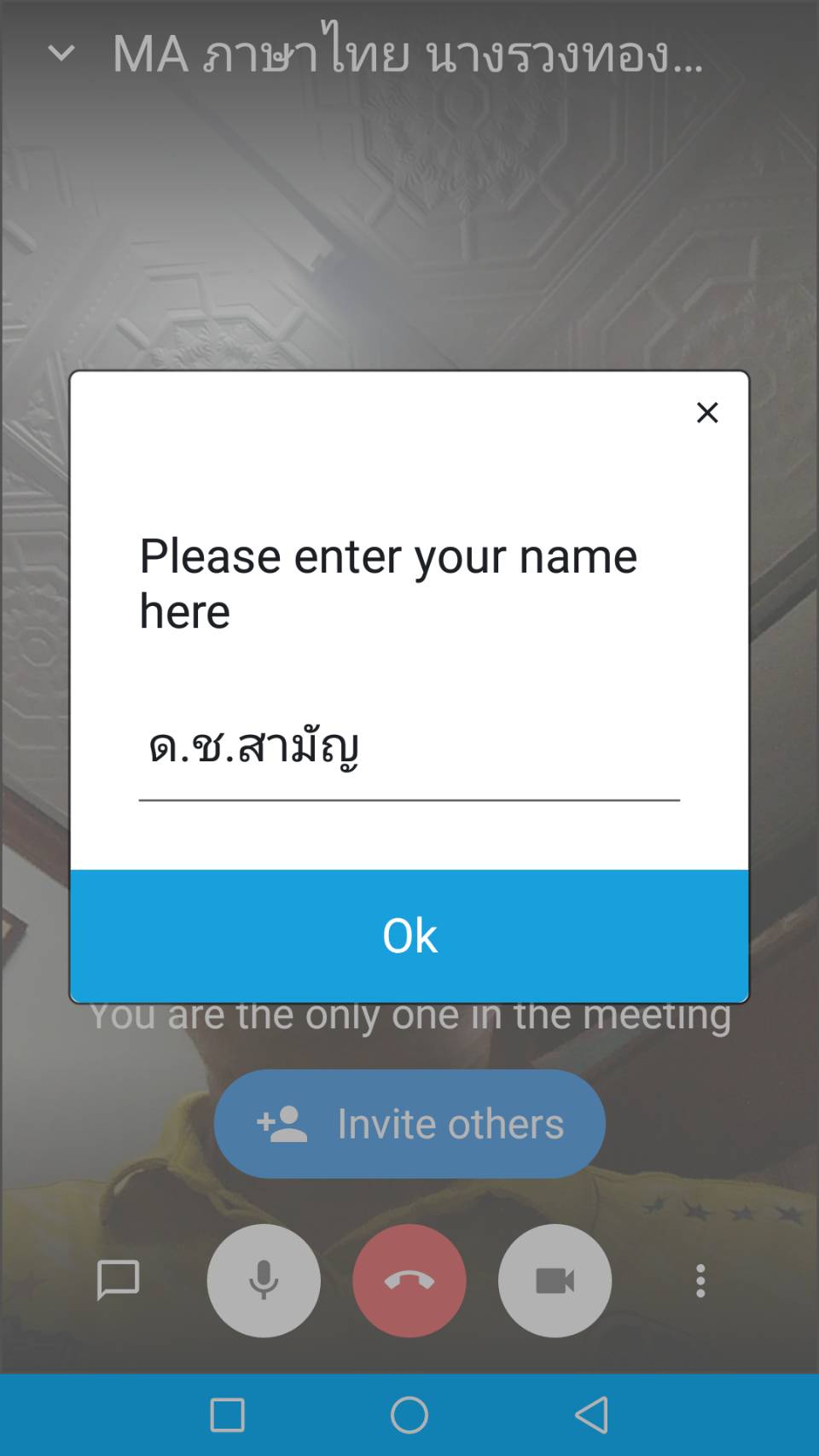 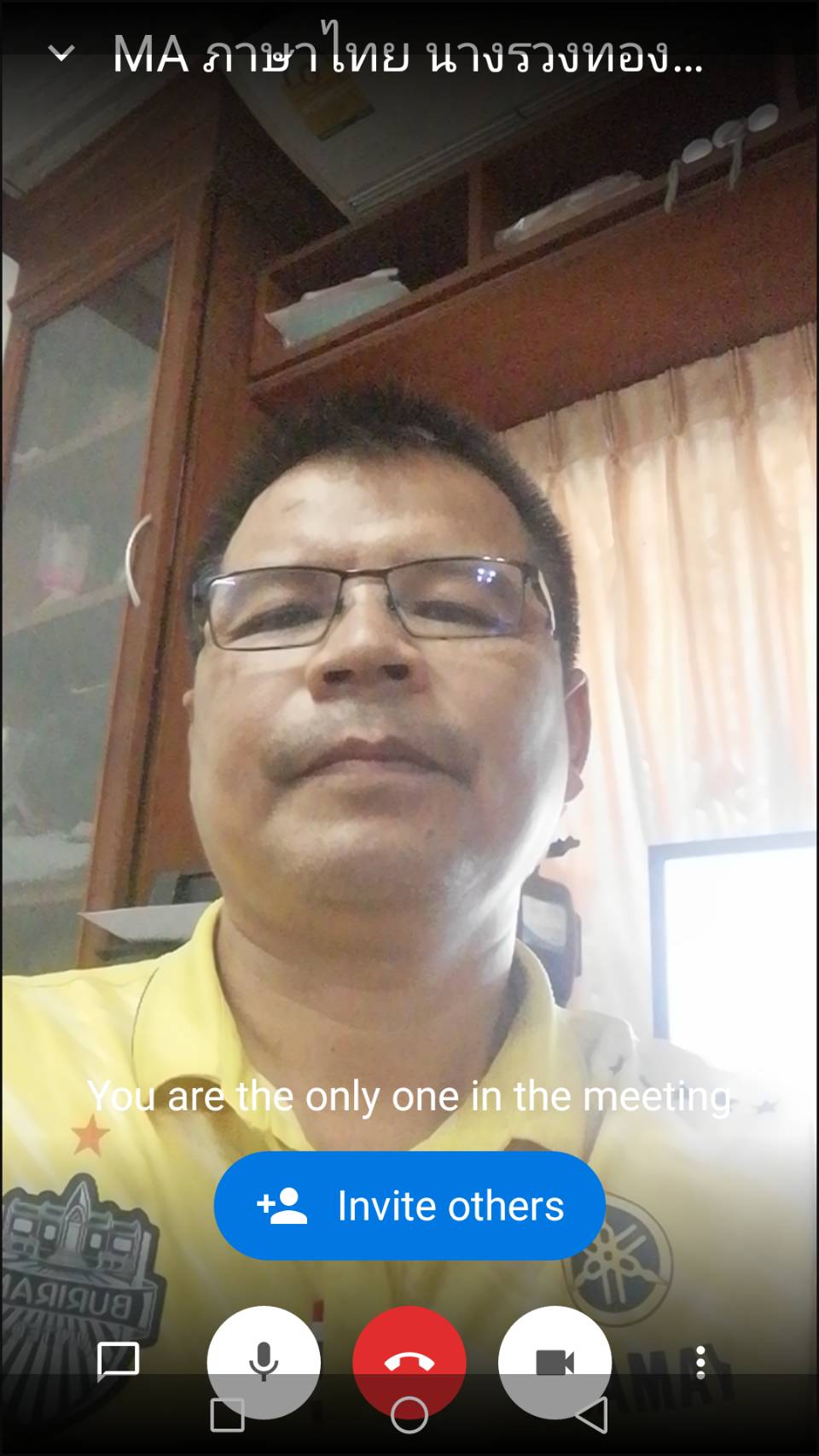 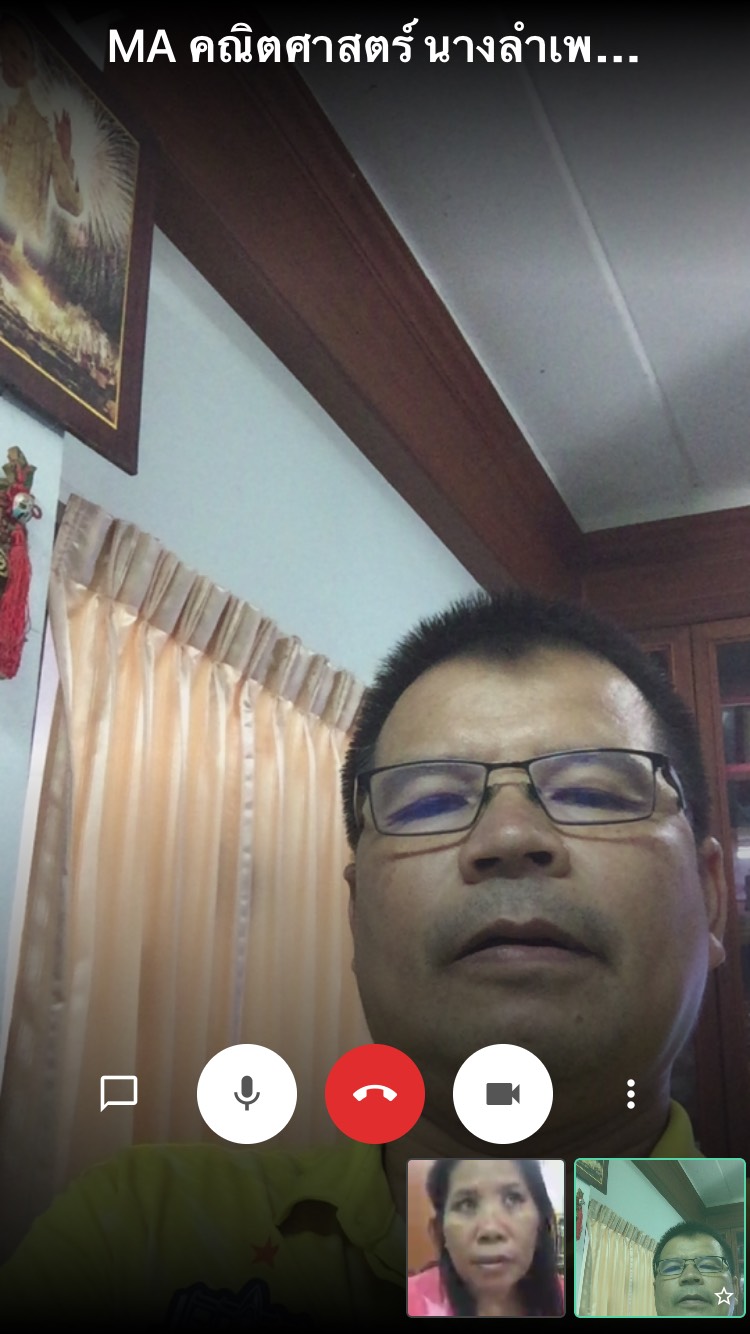 กรอกชื่อนักเรียน
5
6
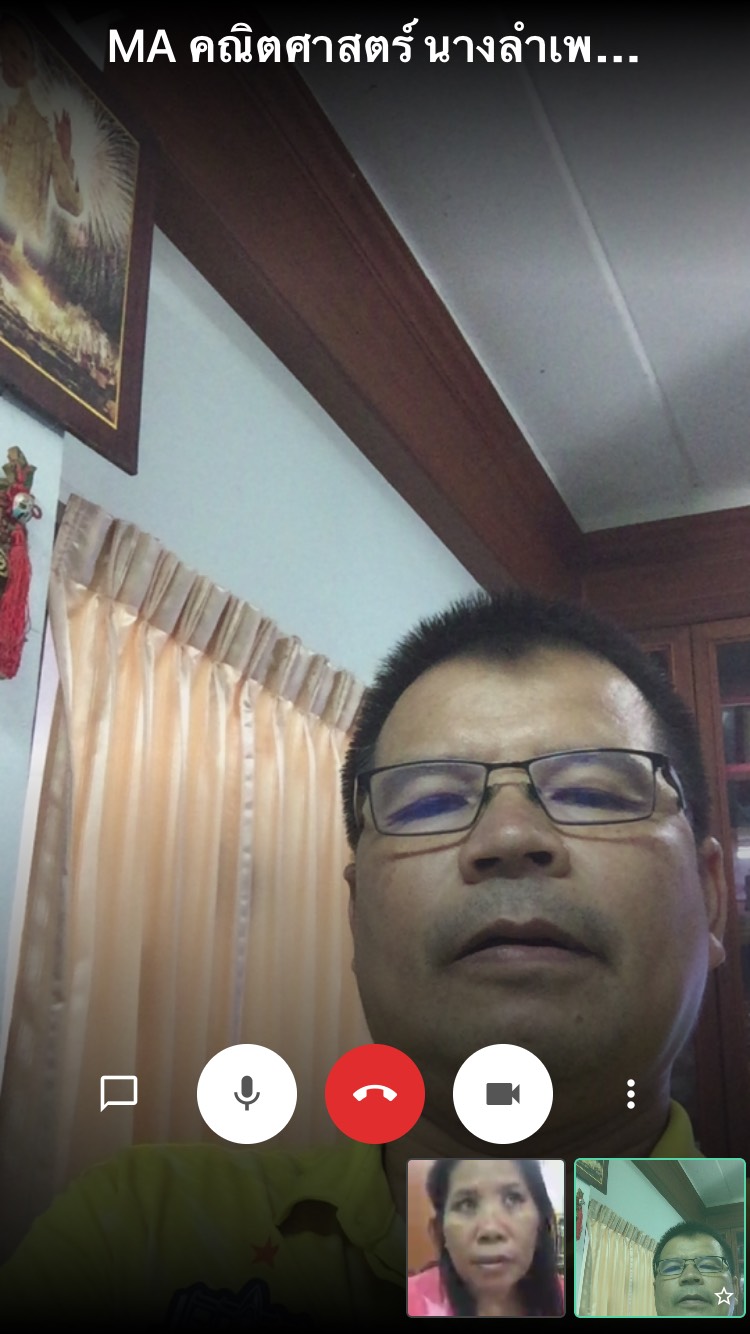 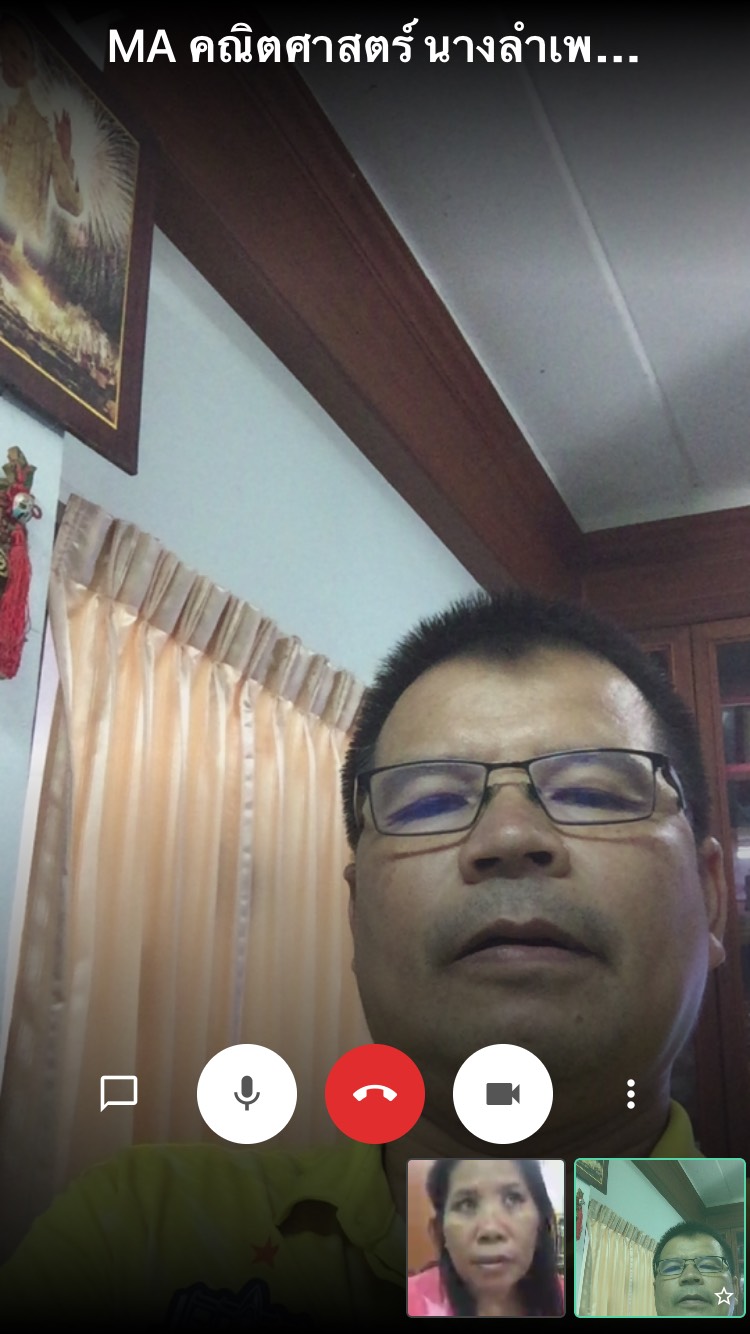 ปิด/เปิด ไมโครโฟน ในกรณีที่นักเรียนต้องการพูดกับครู
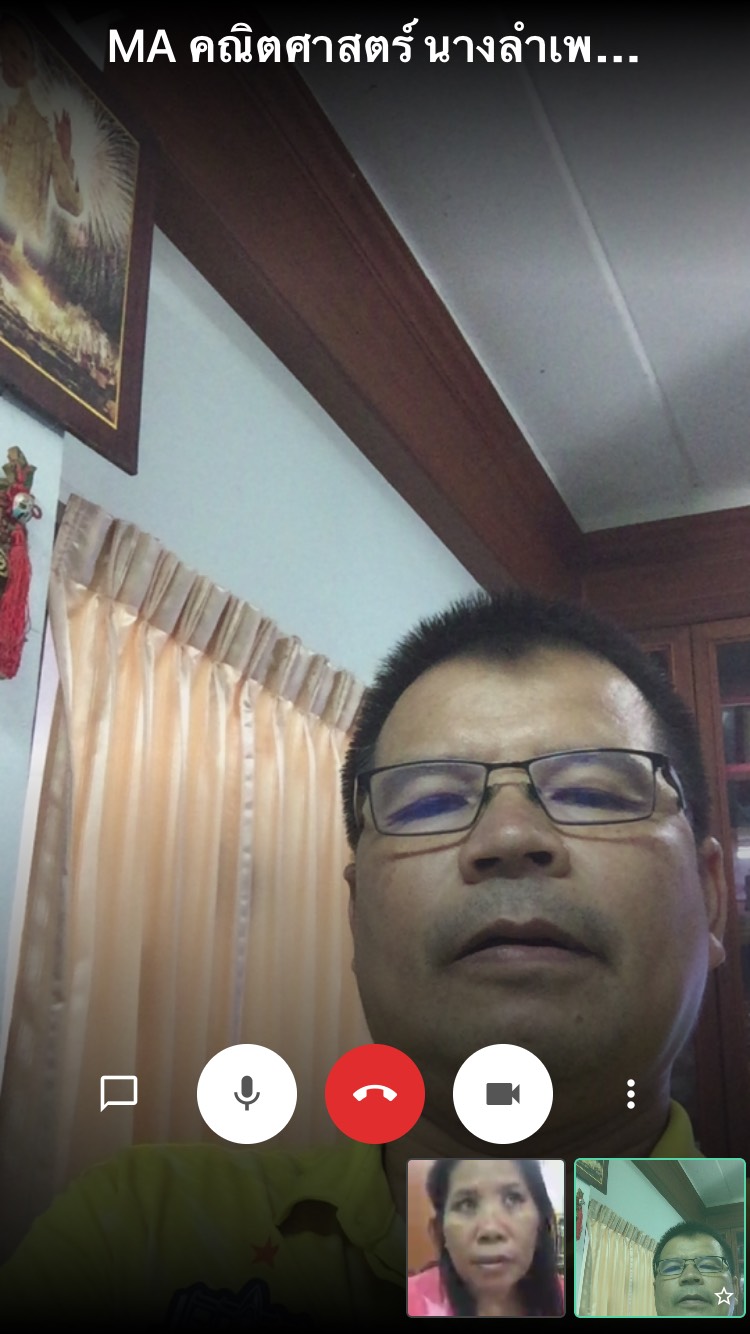 ปิด / ยกเลิกการเรียน
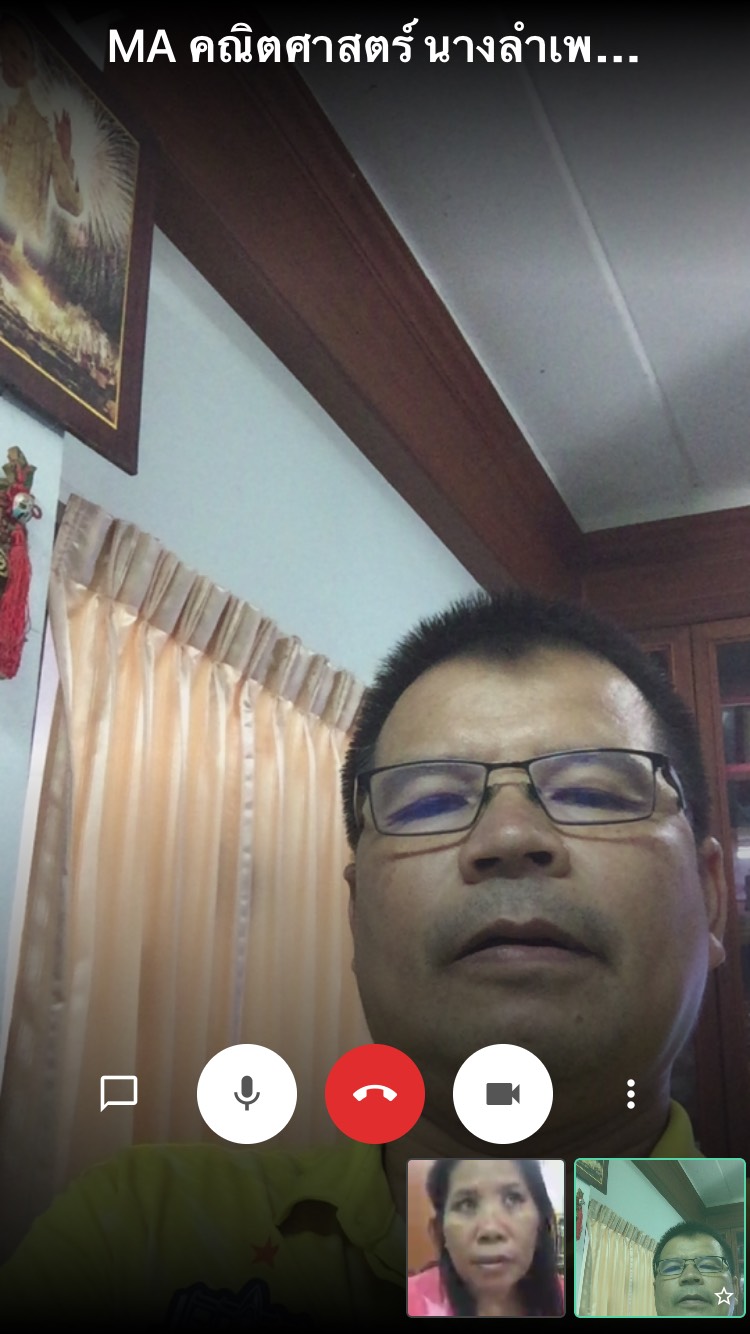 ปิด / ยกเลิกการเรียน เมื่อสิ้นสุดการเรียนแต่ละคาบเรียน
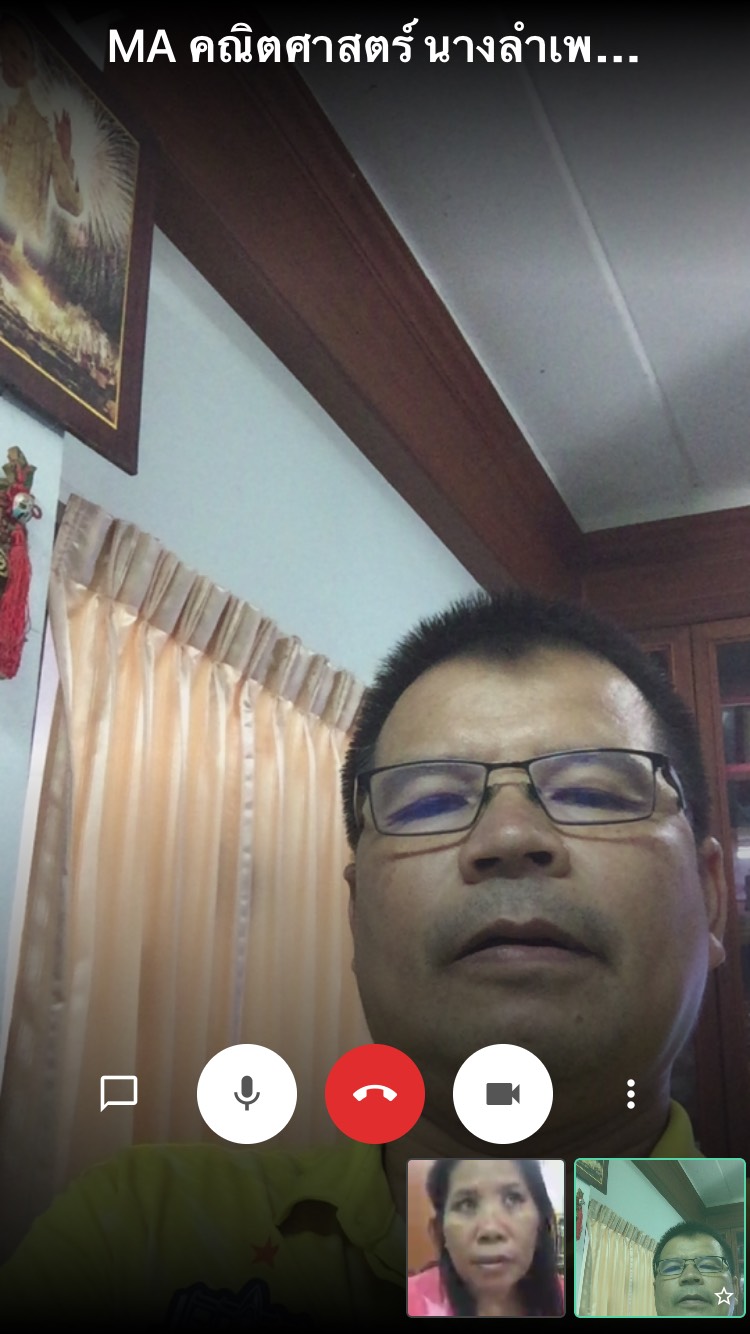 เมนูตั้งค่าในการใช้งาน
5
ขั้นตอนการทำงานส่งครู ( Assignment )
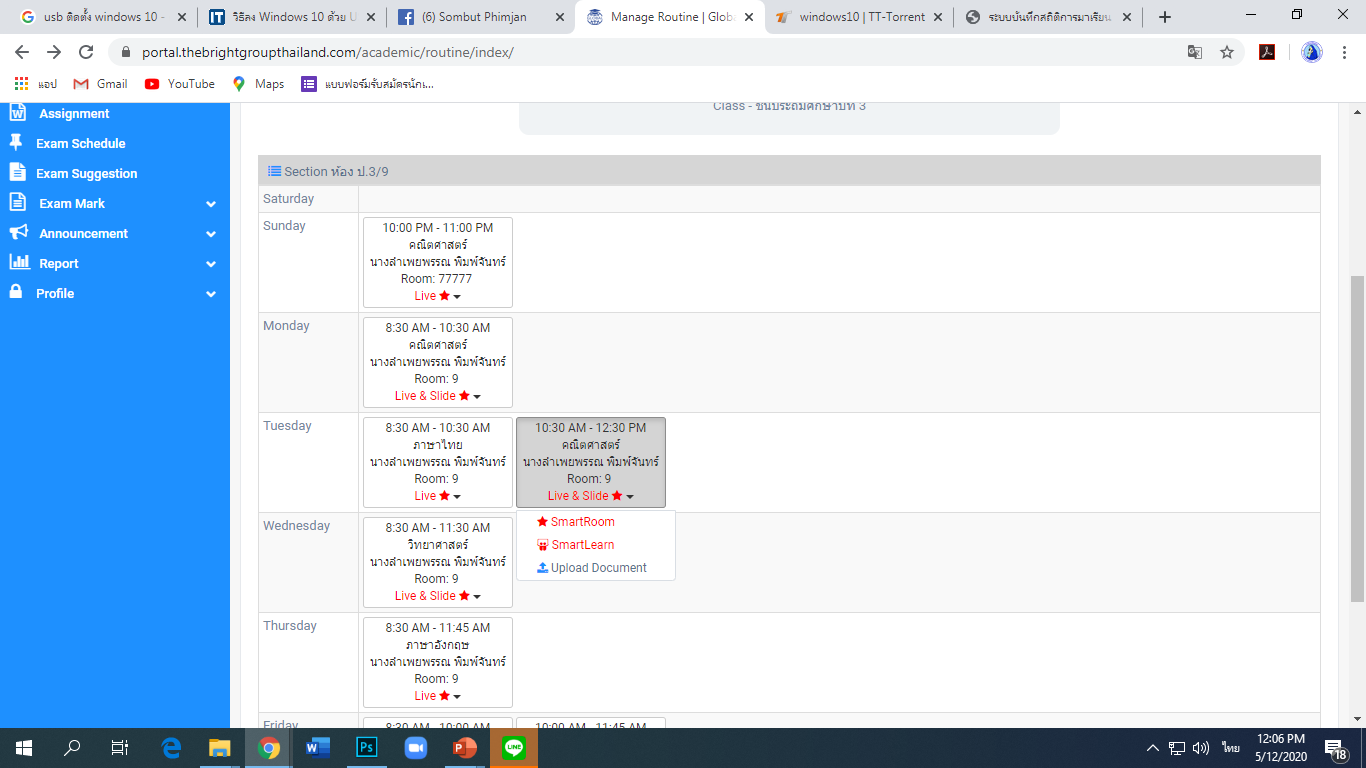 5.1 คลิกเมนู  
5.2  คลิก  ....  ตารางเรียน
5.3 คลิก ...
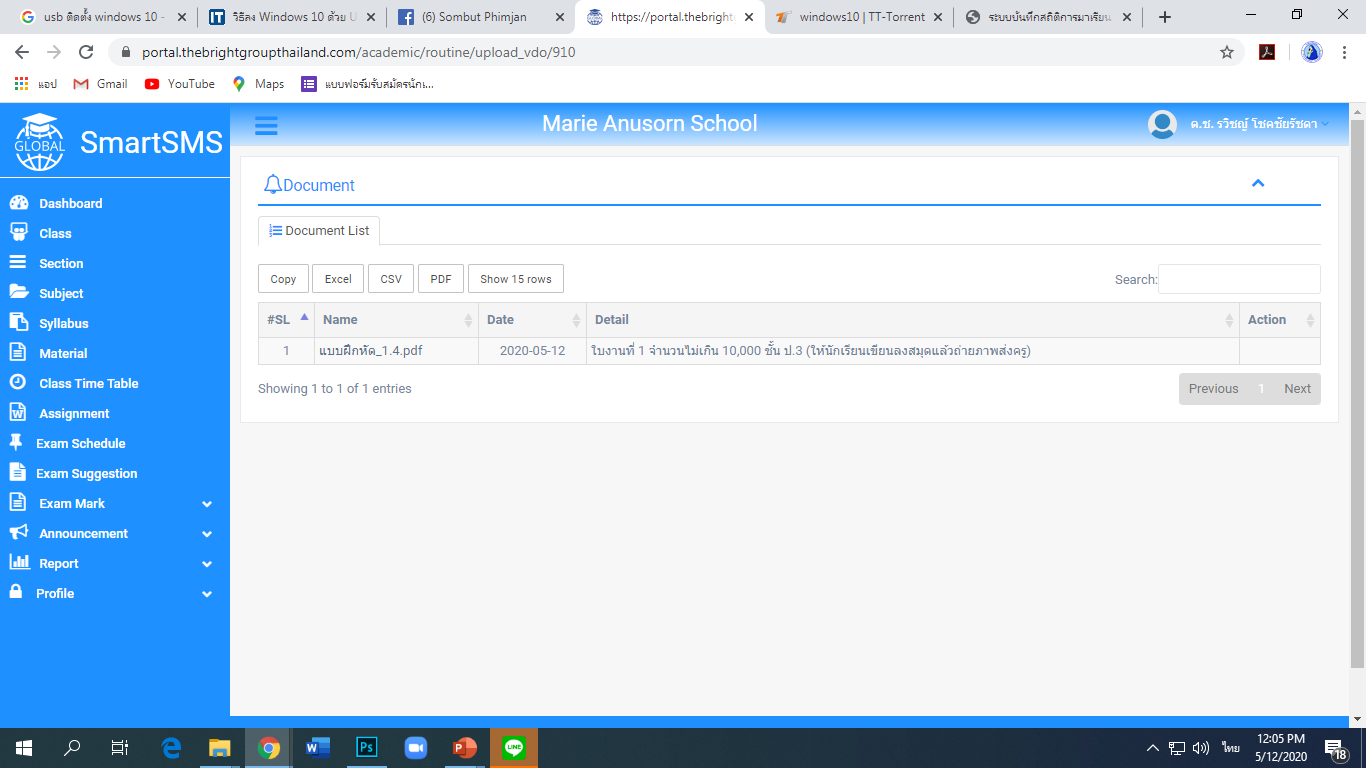 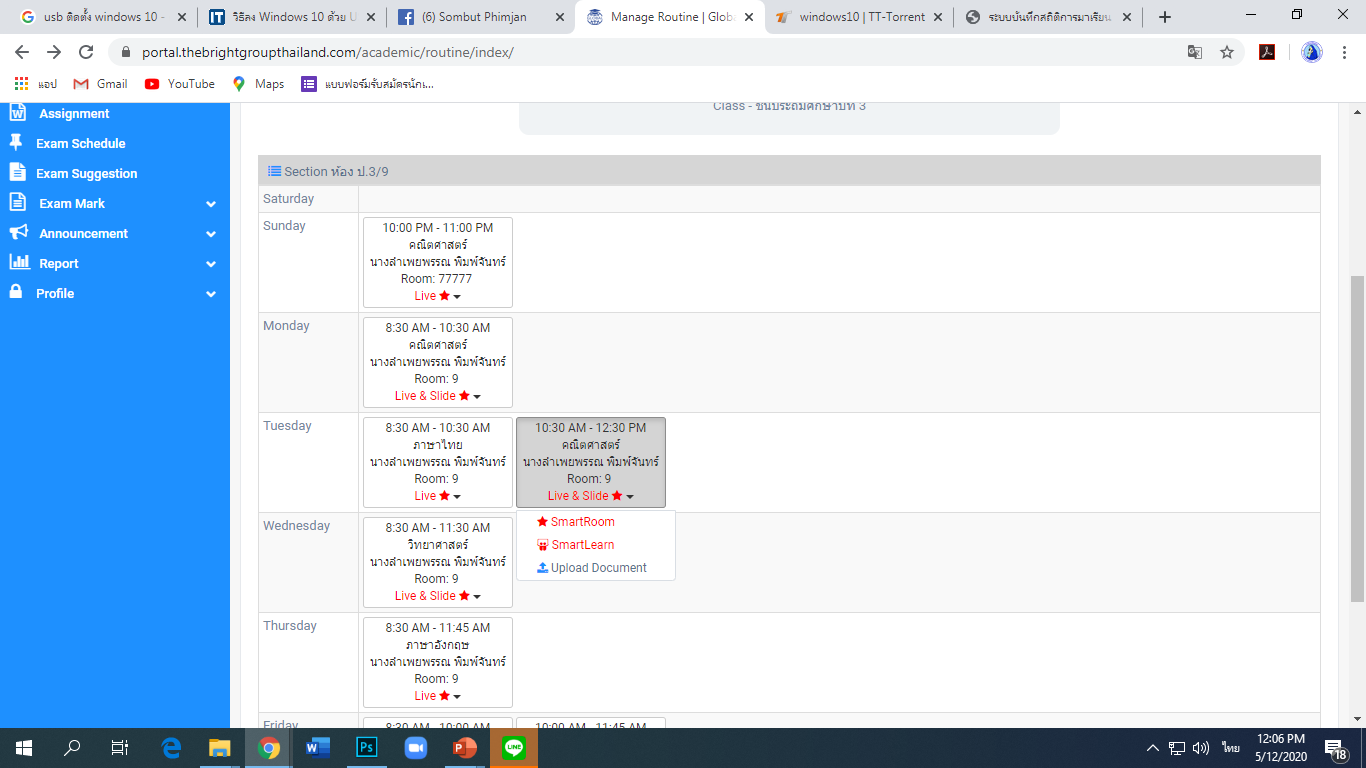 5.2
5.3
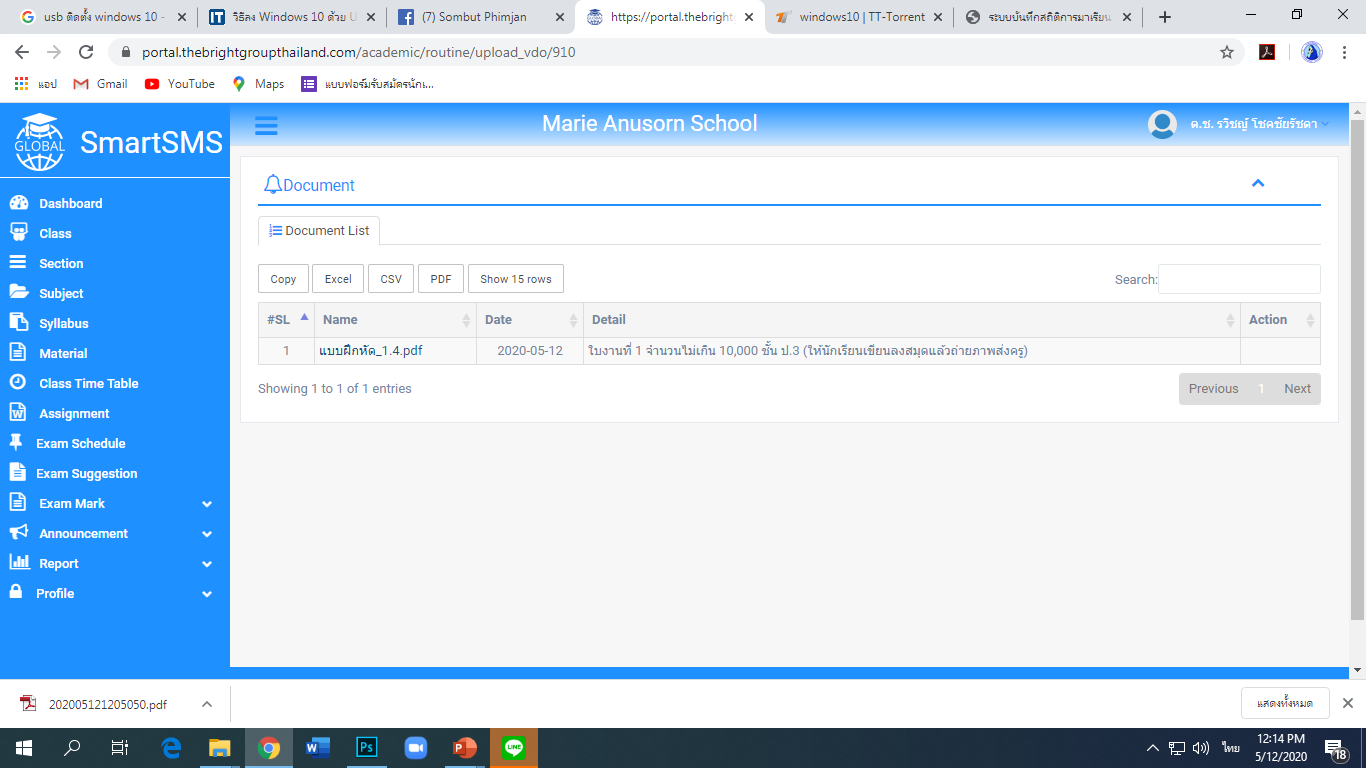 5.4  คลิกที่ใบงาน  เพื่อดาวน์โหลด มาฝึกปฏิบัติ 
       ตามกระบวนการขั้นตอนของครูผู้สอน
นักเรียนฝึกทำแบบฝึกหัดตามใบงาน แล้ว ถ่ายภาพส่งเข้าไลน์ครูผู้สอน
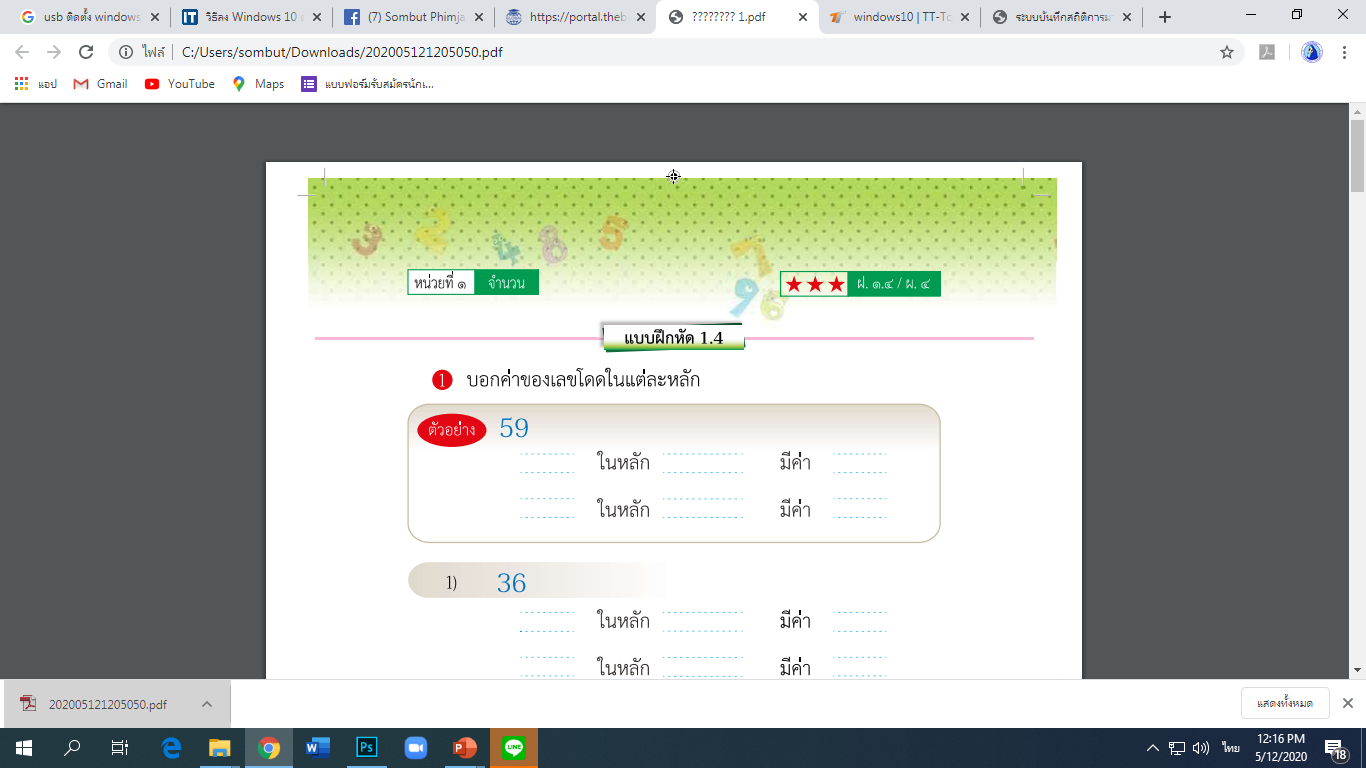 ติดต่อ ครูฝ่ายไอที (IT) ทาง
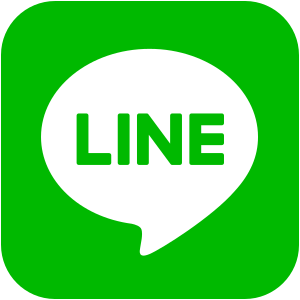 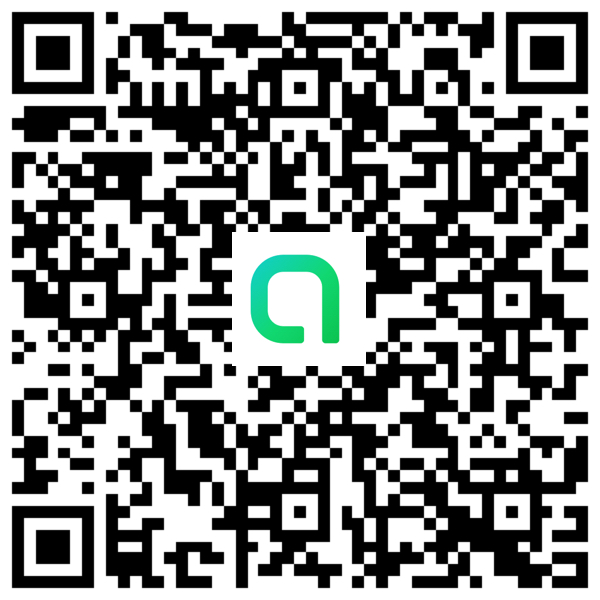 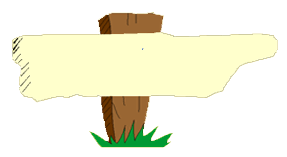 Thank You